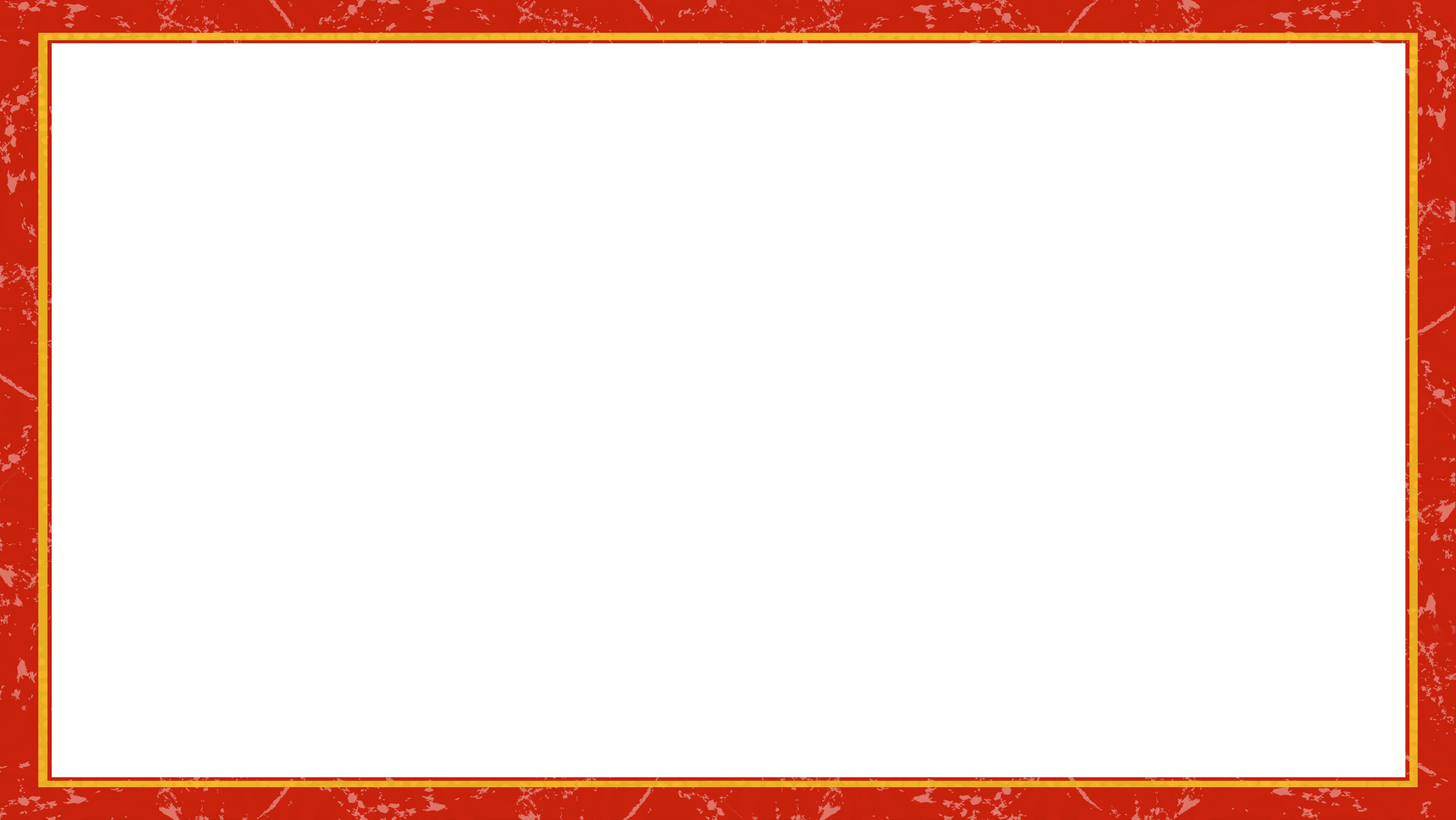 Урок русского языка 
и читательской грамотности во 2 классе
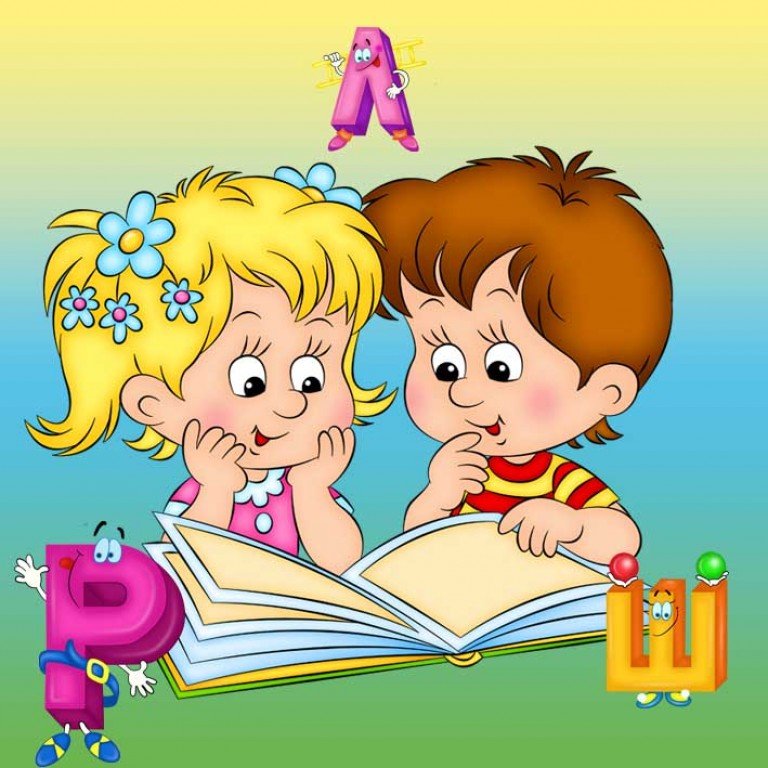 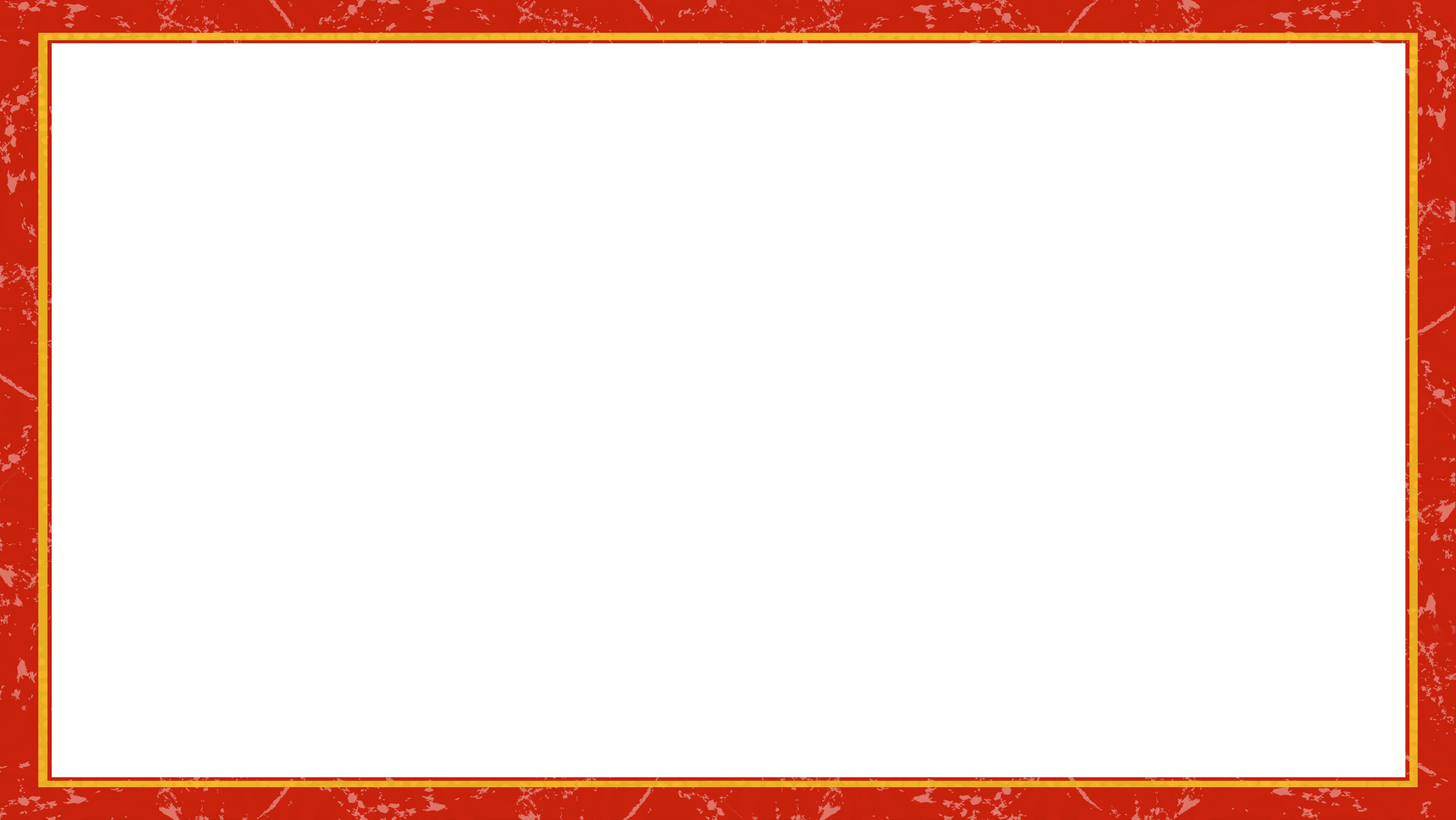 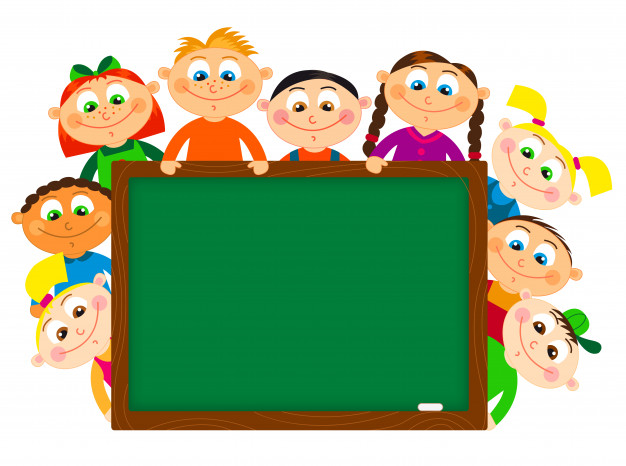 Тема: «Состав слова»
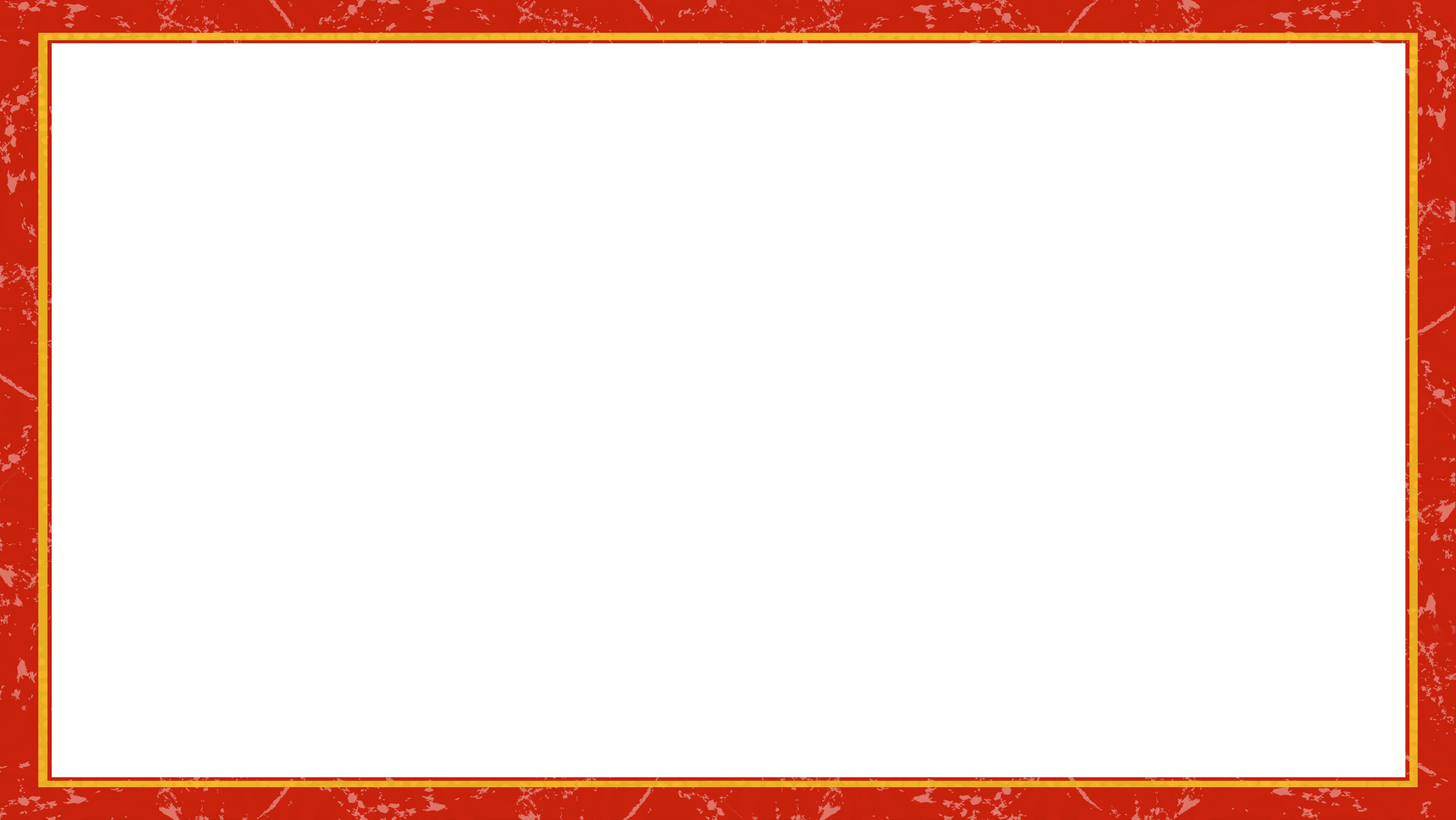 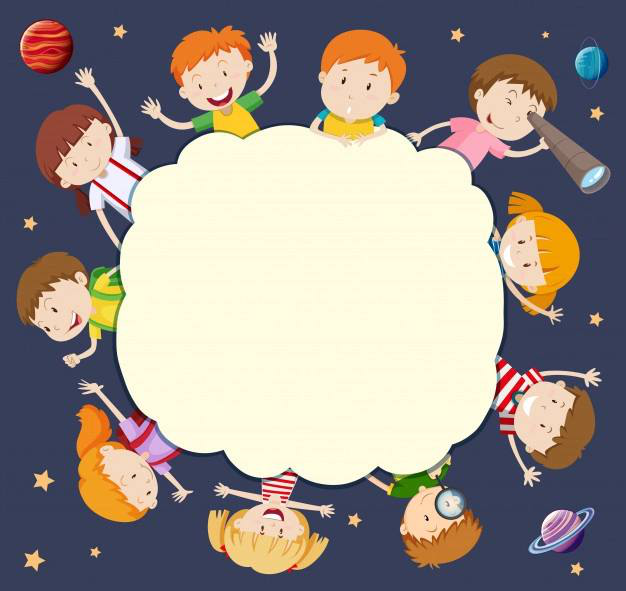 Проверка домашнего задания
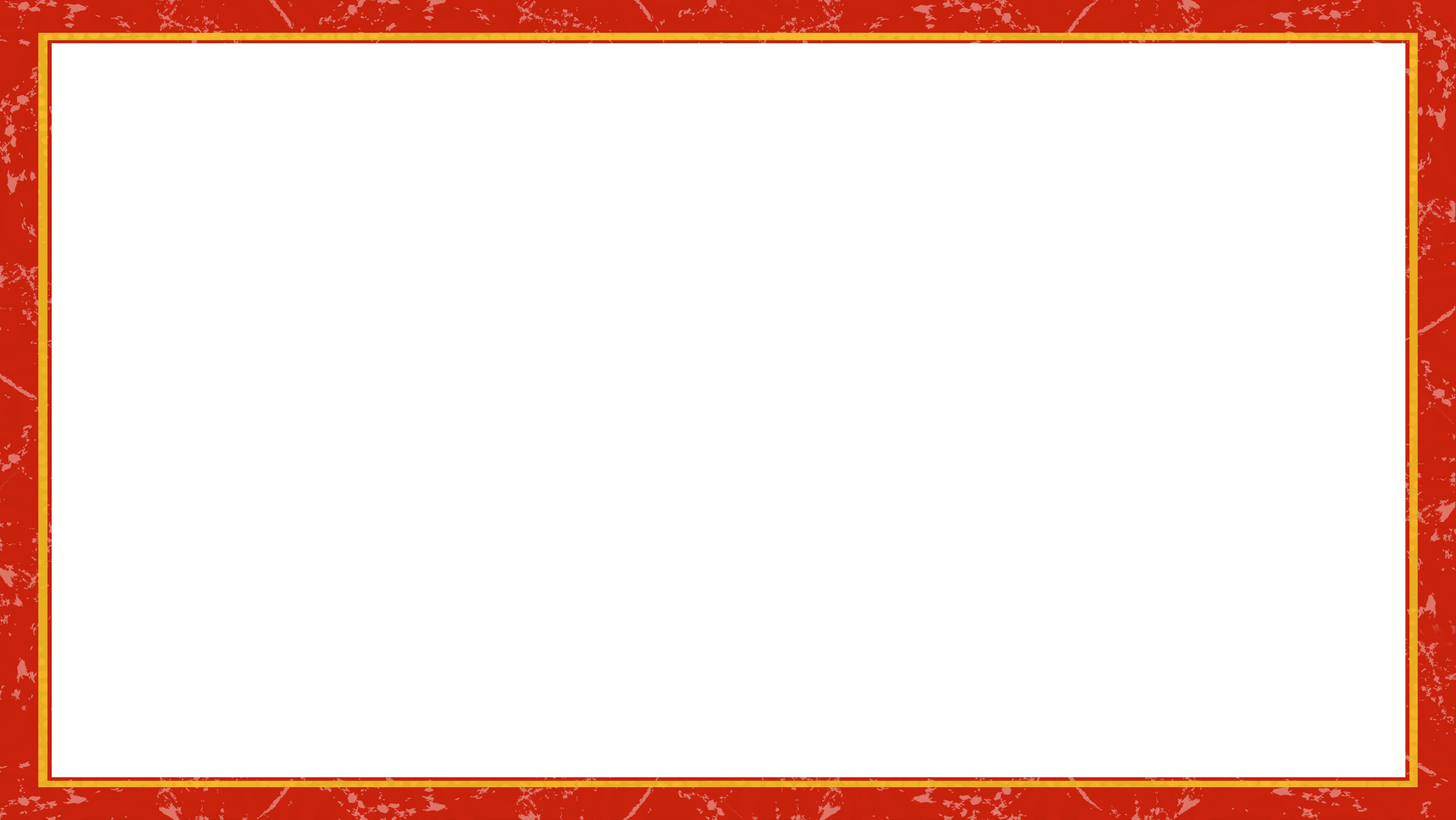 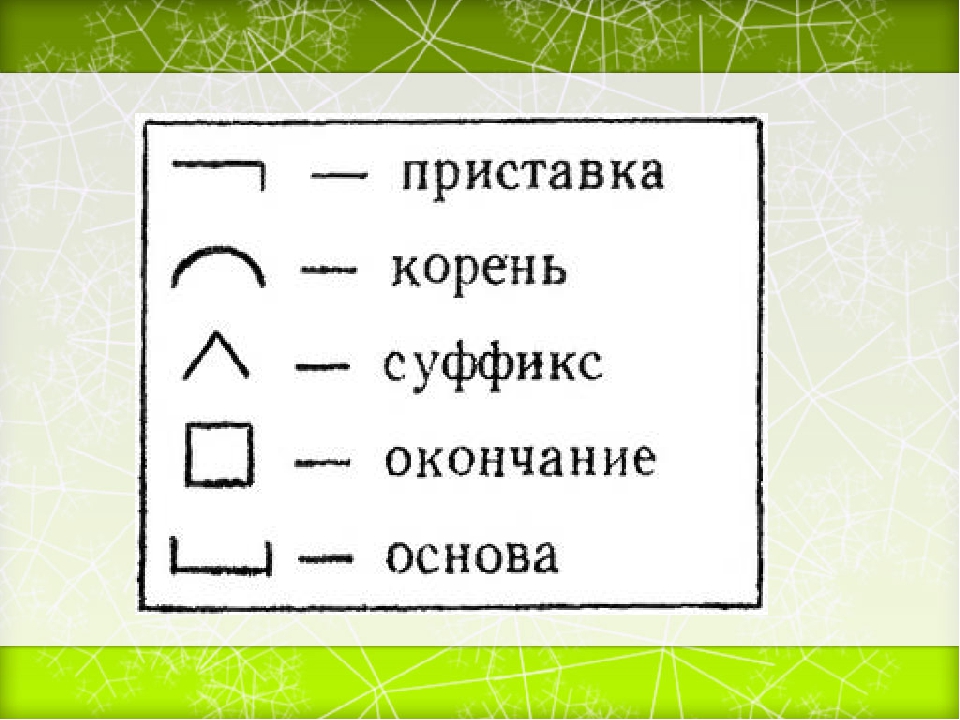 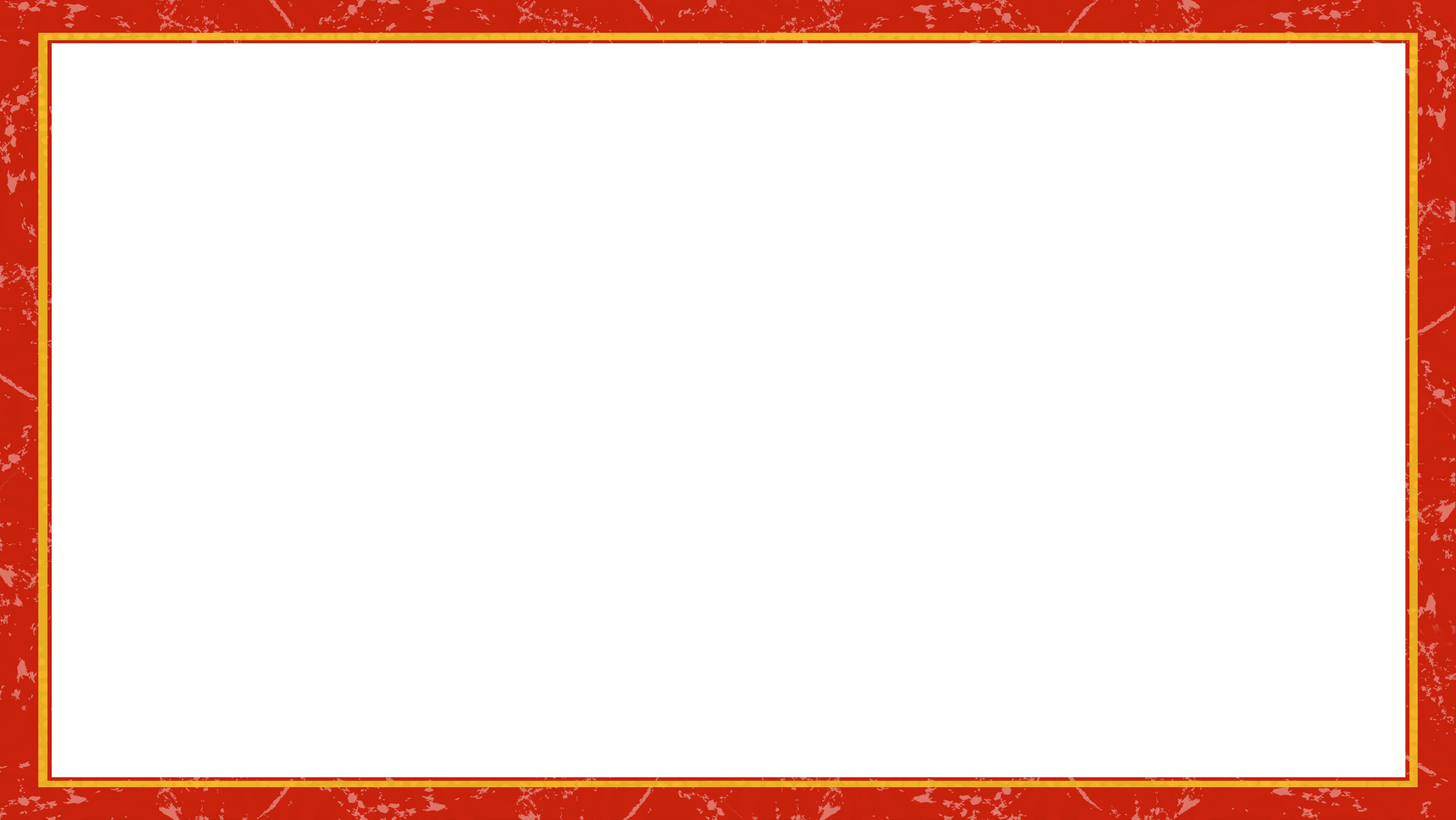 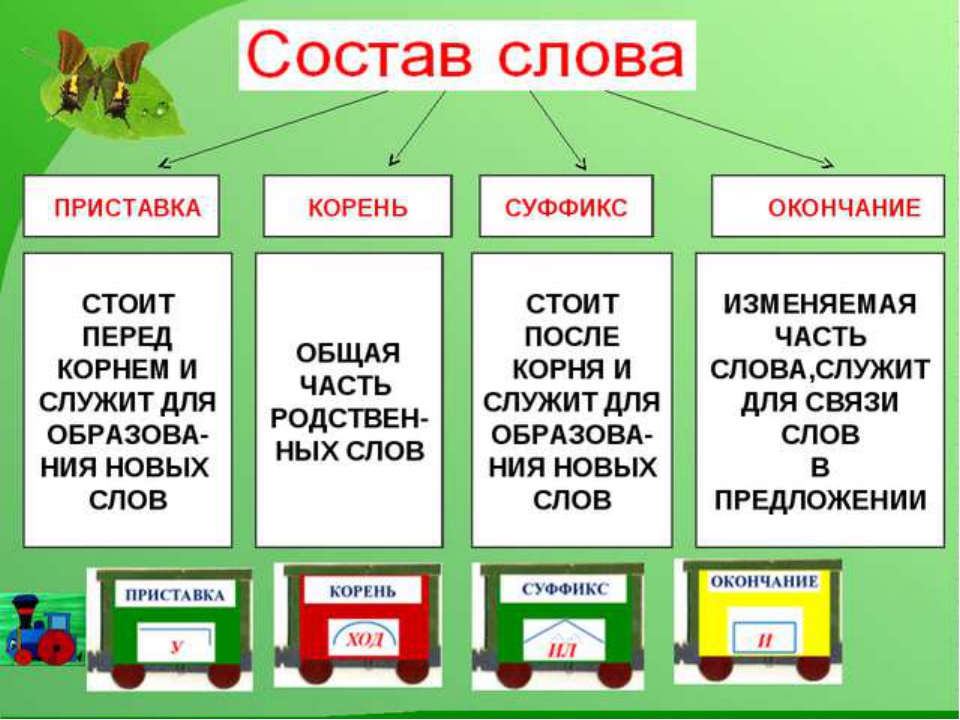 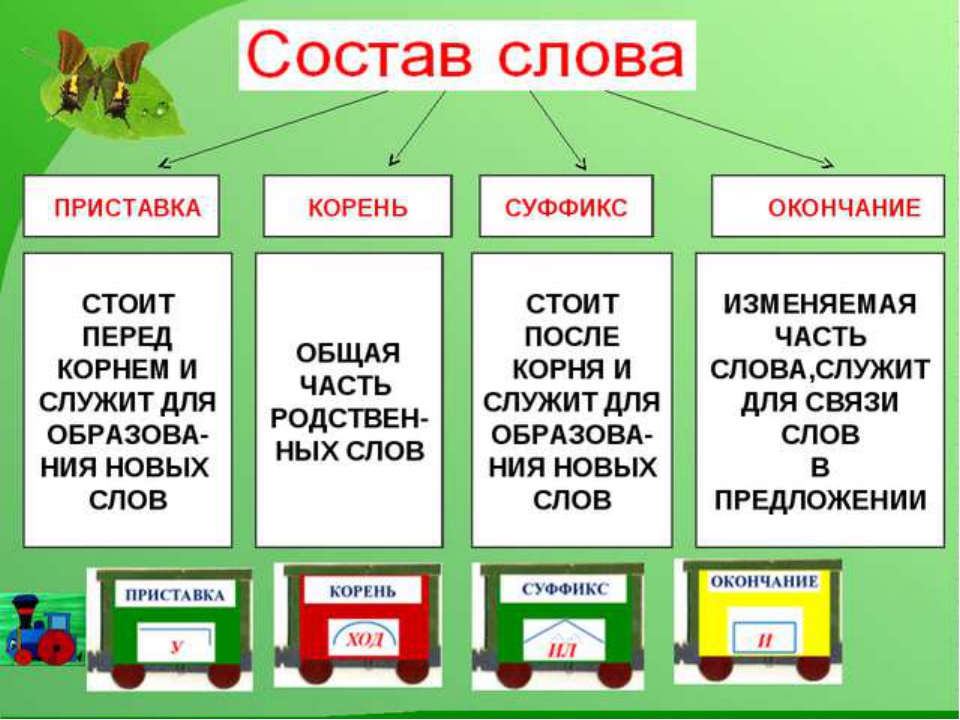 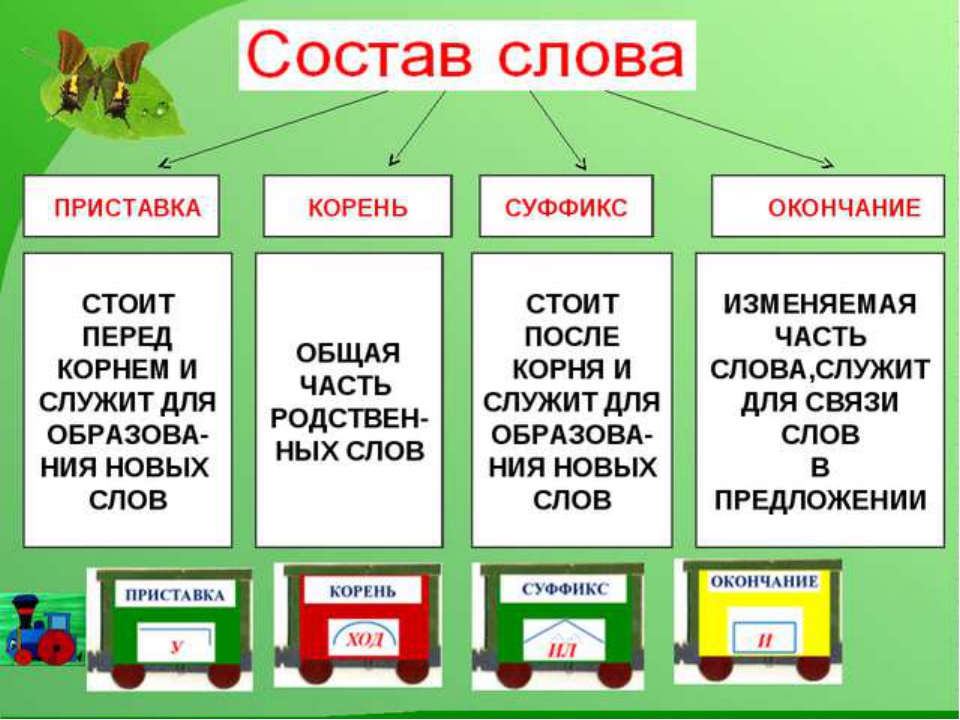 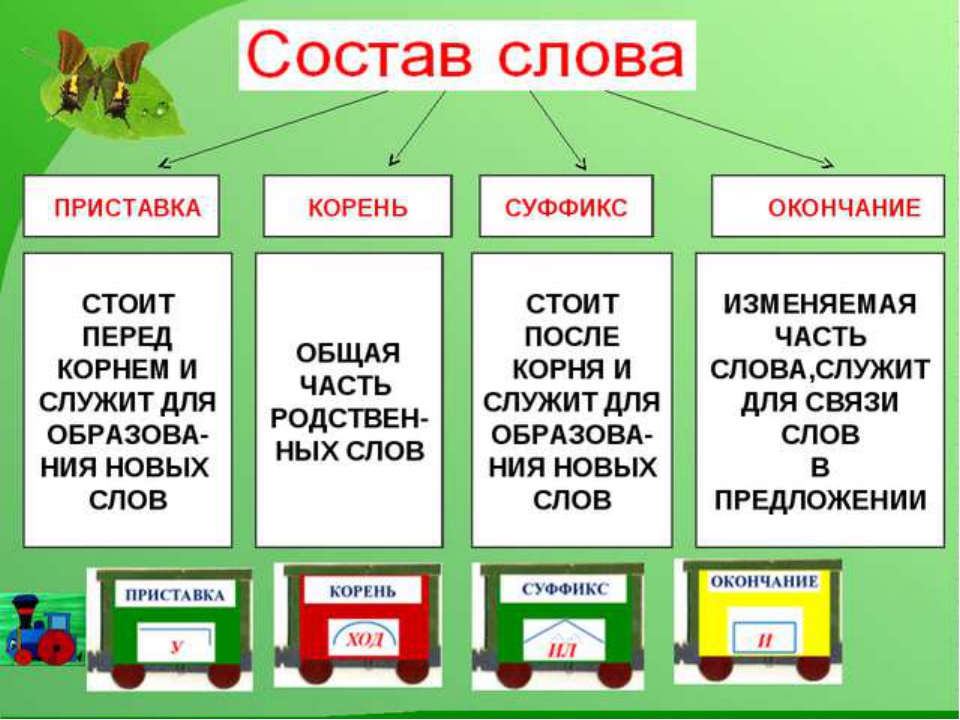 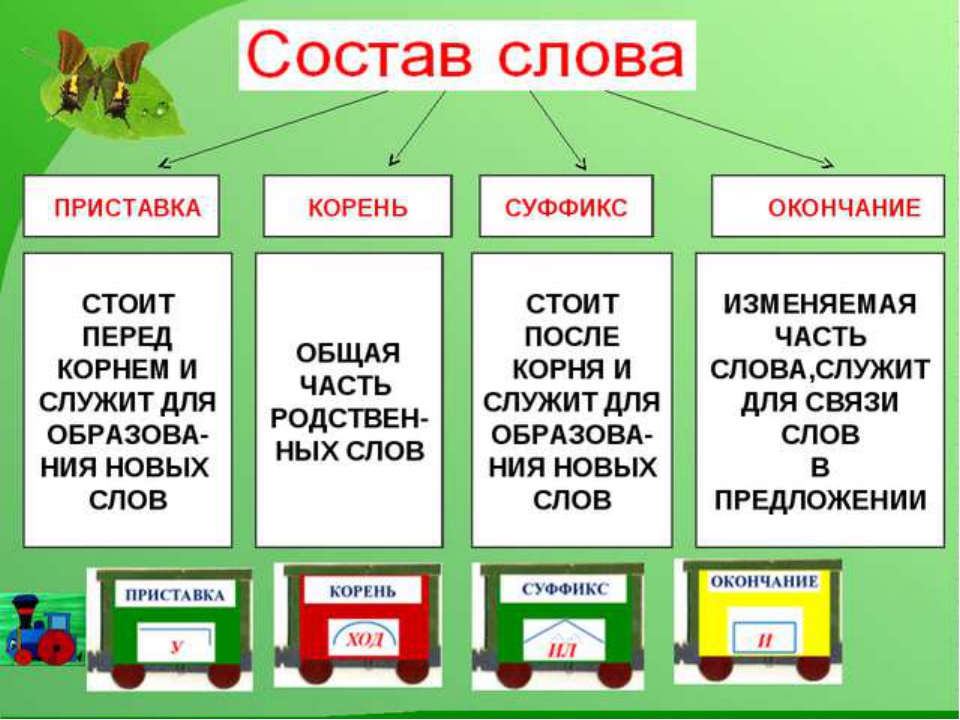 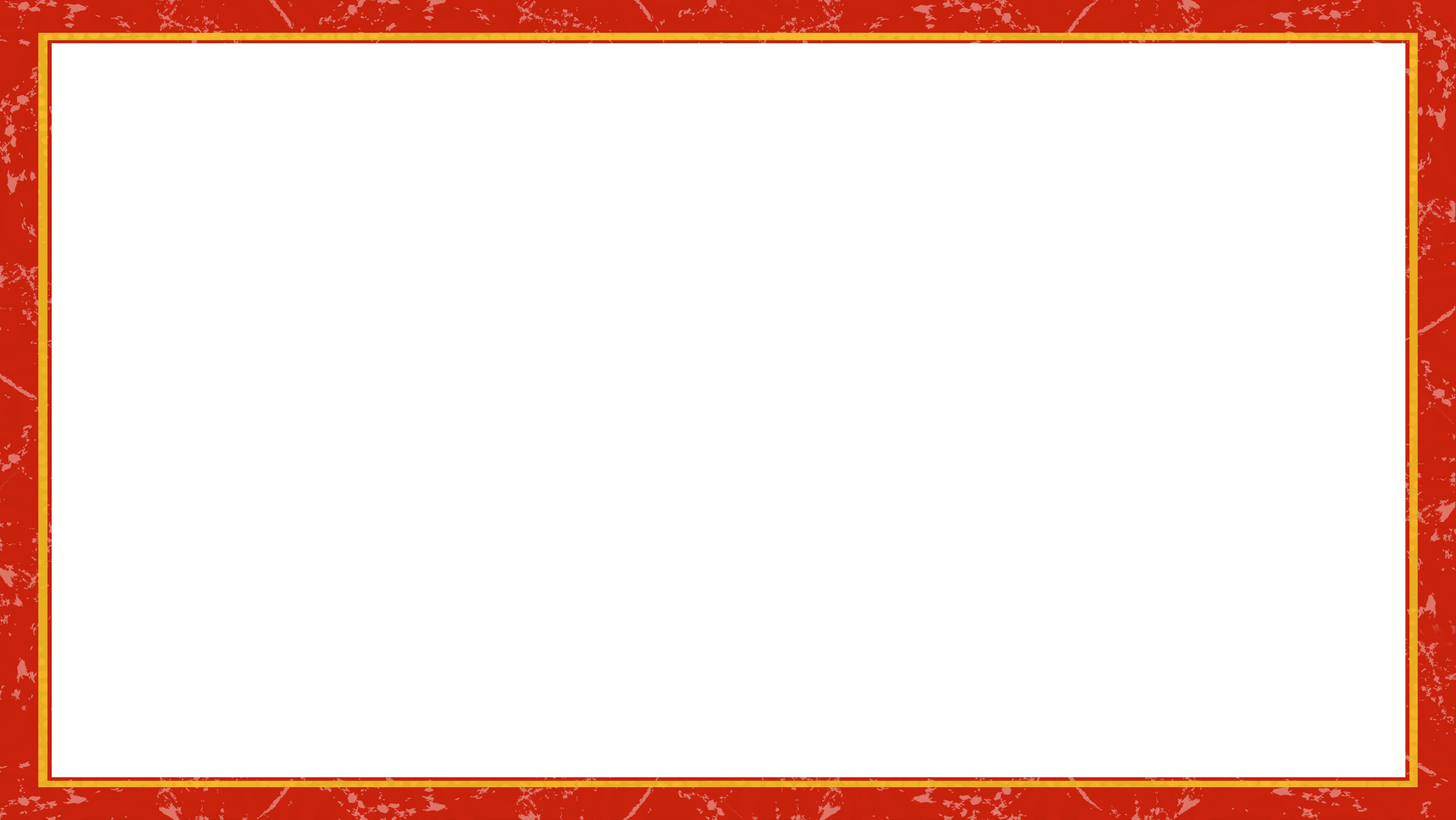 прошёл
повисла
настало
зацепила
приставка
- это часть слова, которая стоит перед корнем и служит для образования новых слов.
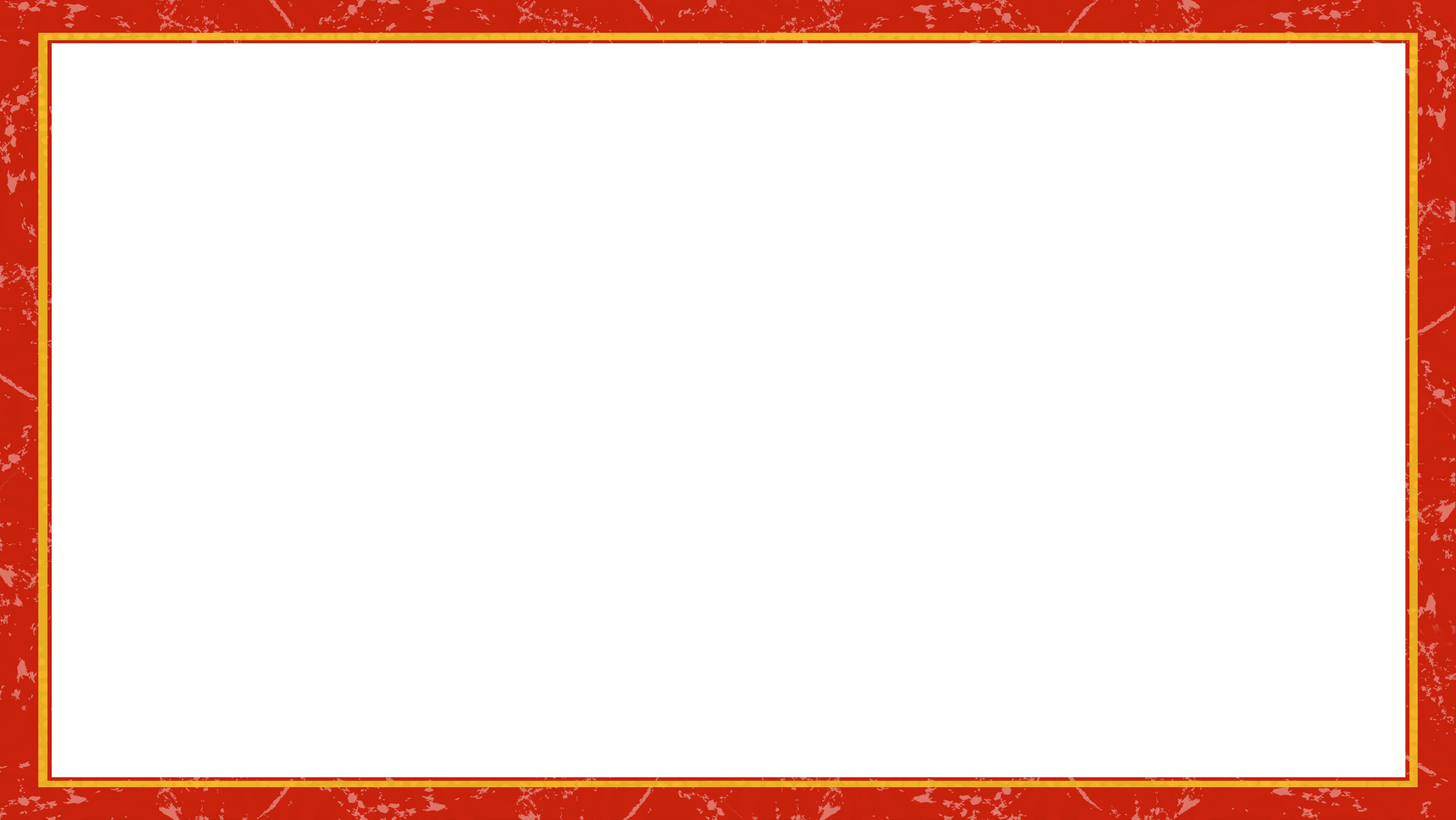 Придумай новые слова от слова «бежать». Добавь приставки: до-, пере-, в-, с-, от-, про-, у-, вы-, по-, из-.
ПРОБЕЖАТЬ, ДОБЕЖАТЬ, УБЕЖАТЬ, ПЕРЕБЕЖАТЬ, ВБЕЖАТЬ,  ВЫБЕЖАТЬ,  ПОБЕЖАТЬ,  СБЕЖАТЬ,  ИЗБЕЖАТЬ,  ОТБЕЖАТЬ.
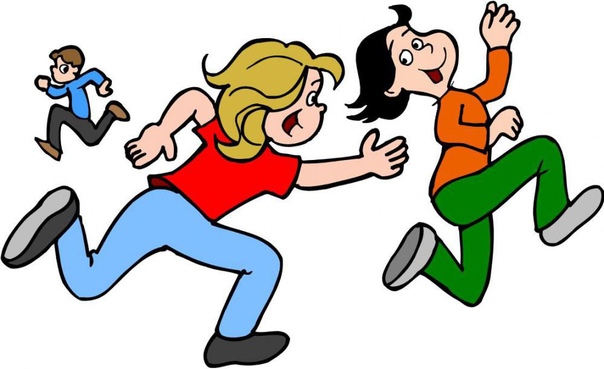 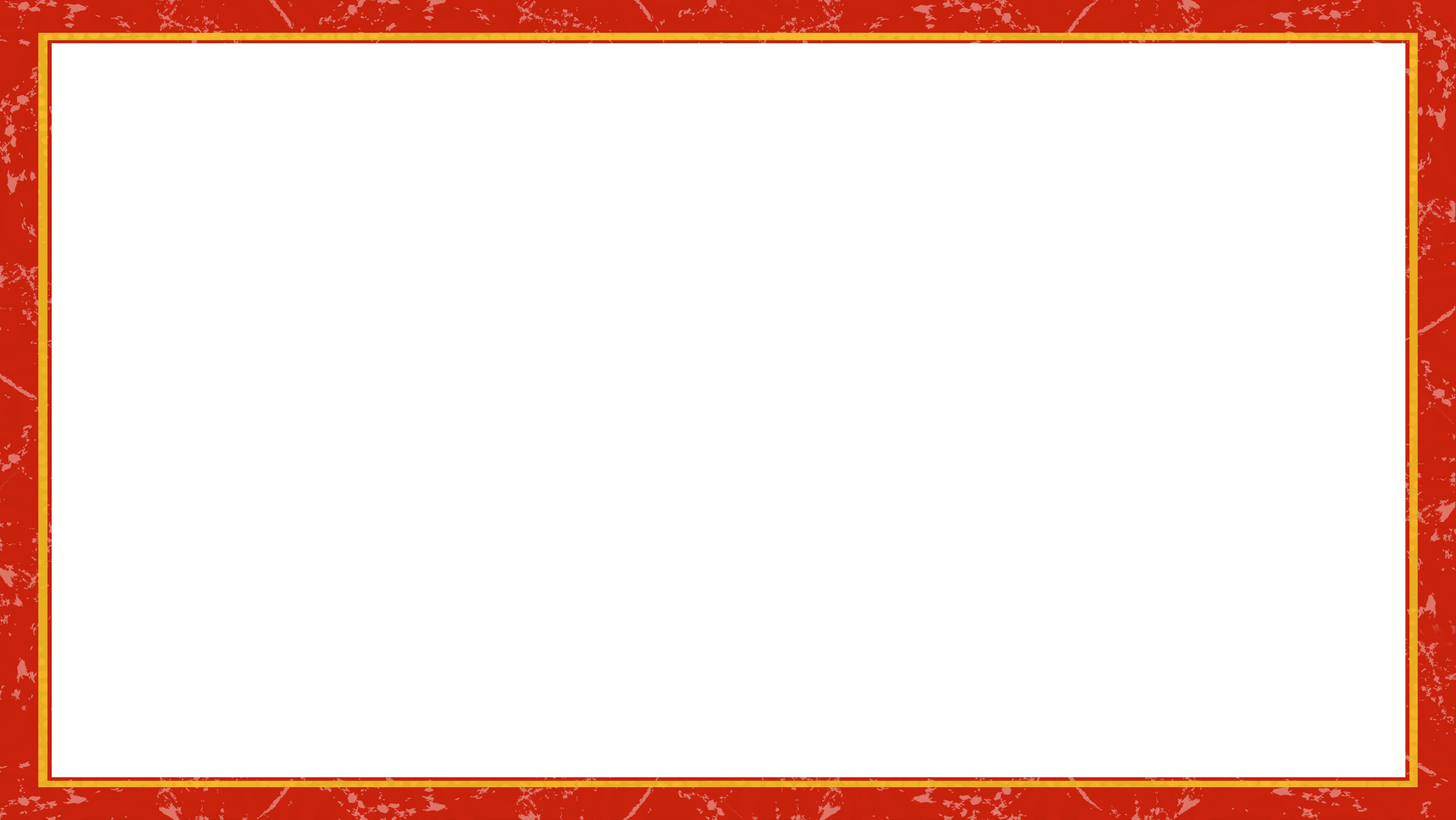 КОРЕНЬ
ОБЩАЯ ЧАСТЬ 
РОДСТВЕННЫХ СЛОВ.
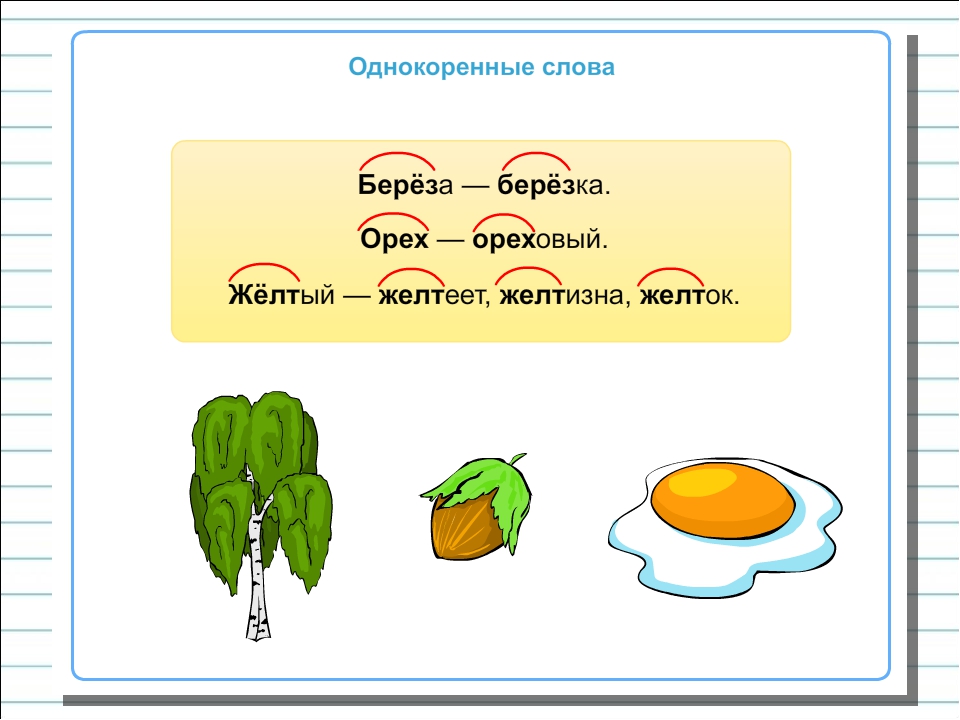 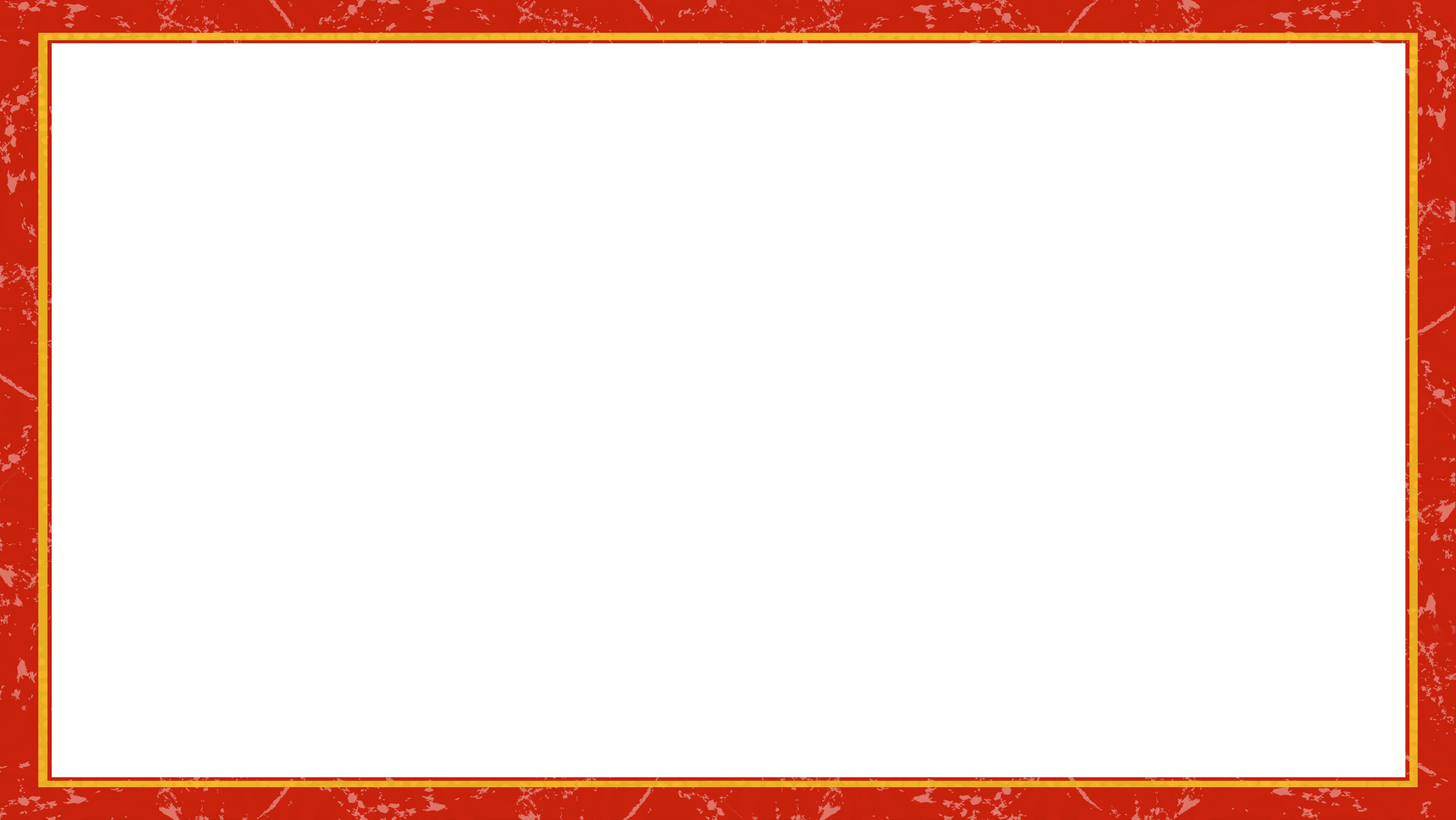 Найдите однокоренные слова:
Садовник посадил
волшебный сад
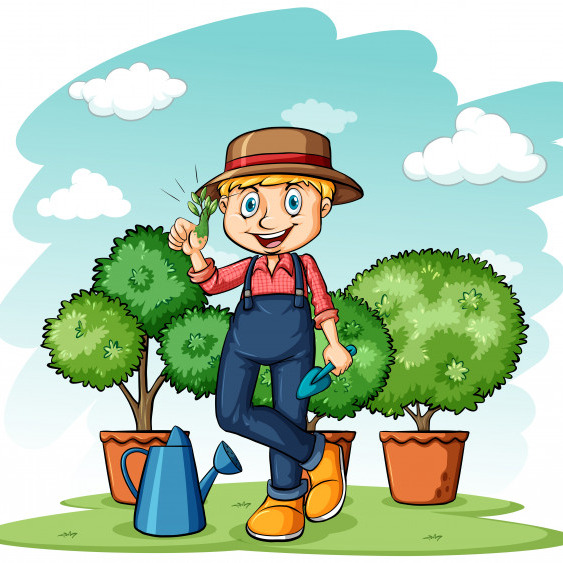 Какие слова называются однокоренными?
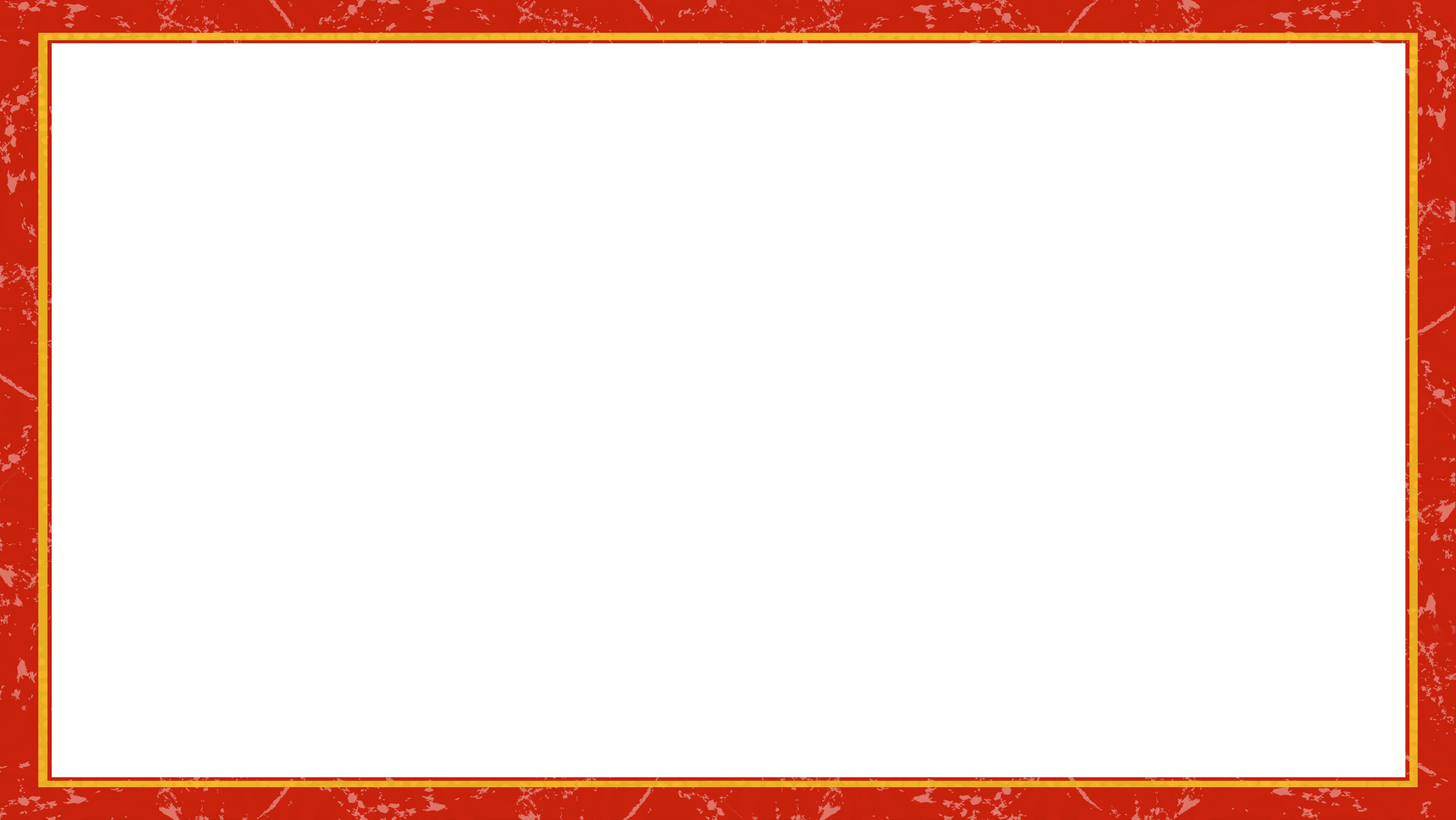 Запишите одним словом
Варенье
Ягоды, сваренные в сиропе
Мастер по приготовлению пищи
Повар
Большая ложка для разлива пищи
Поварёшка
Маленький вареный пирожок
Вареник
Выделите корень в этих словах
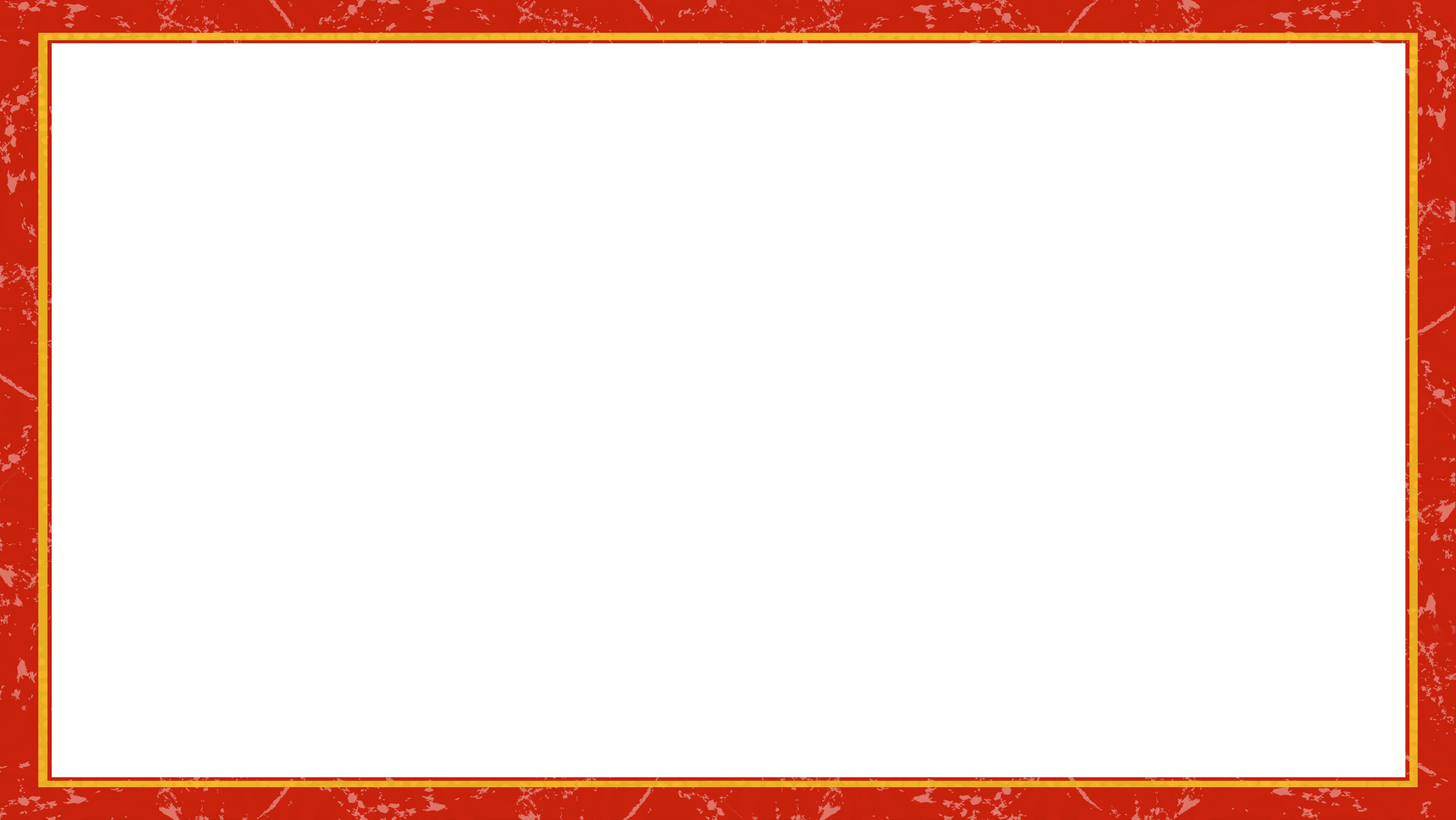 Подберите как можно больше однокоренных слов, запишите их.
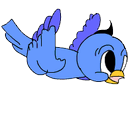 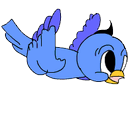 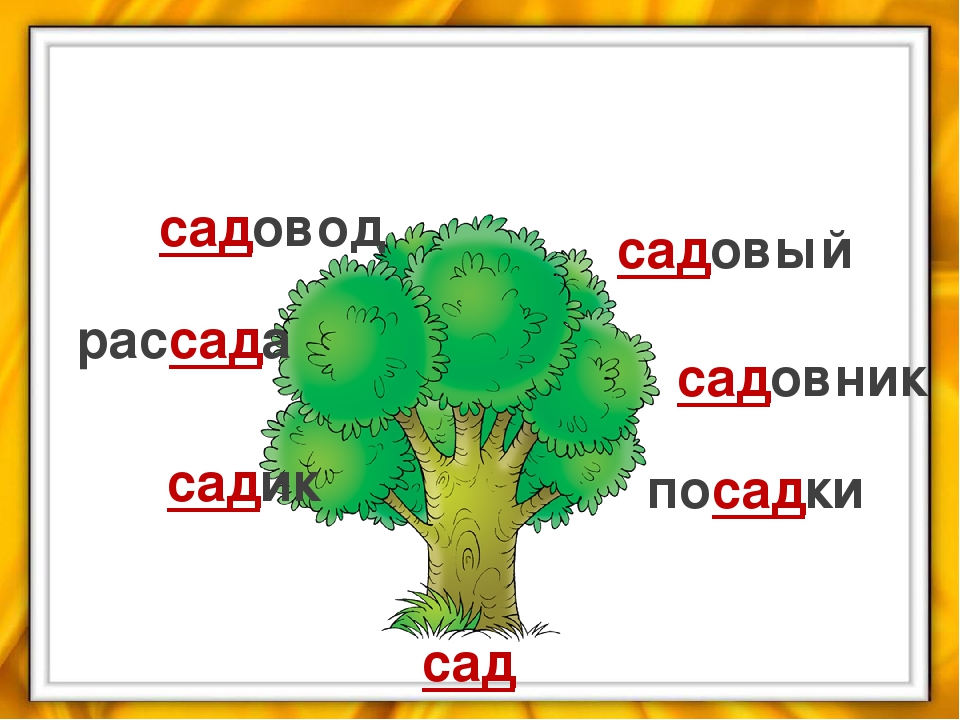 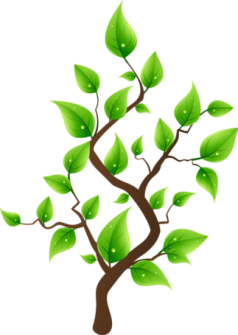 сад
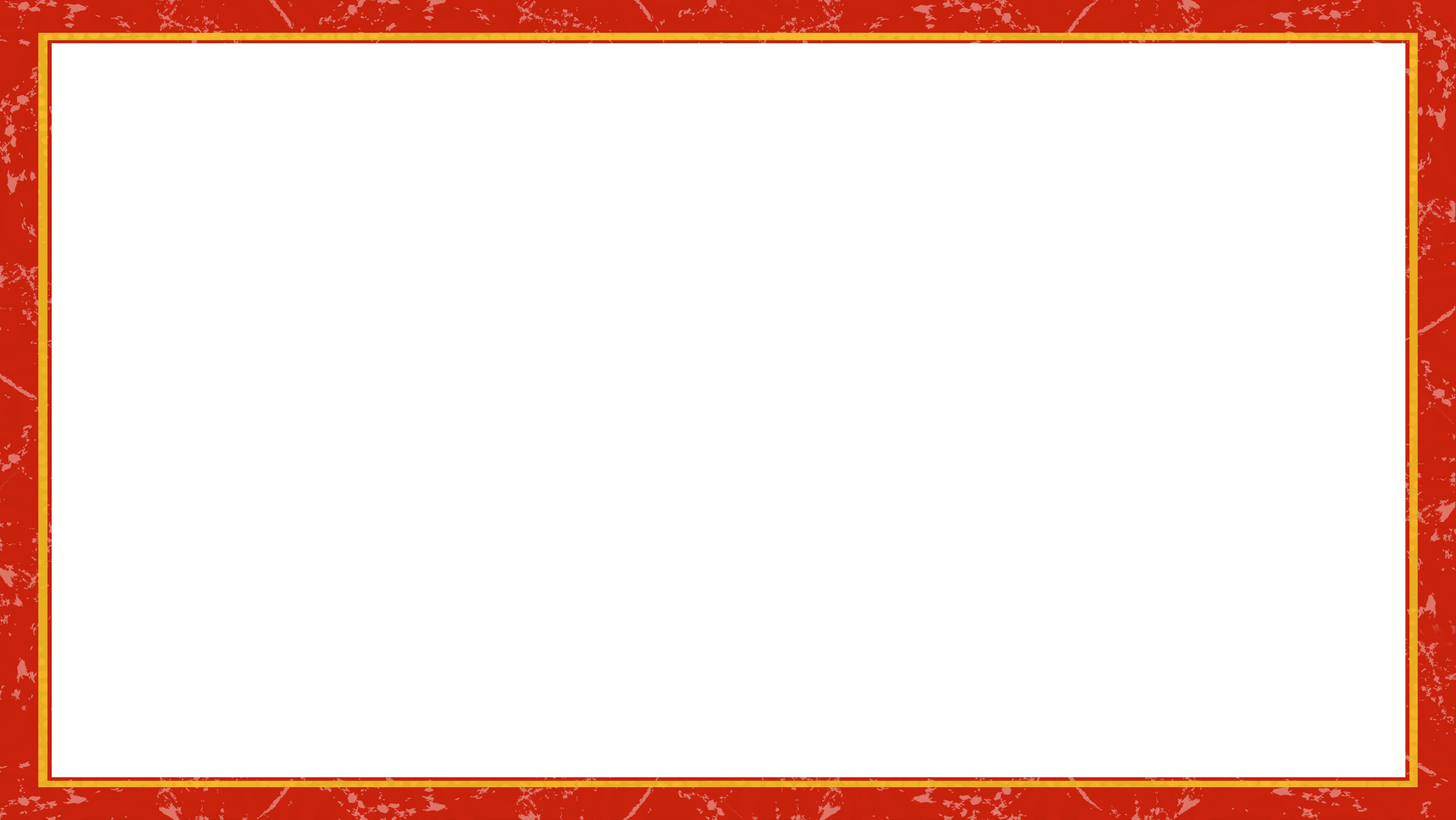 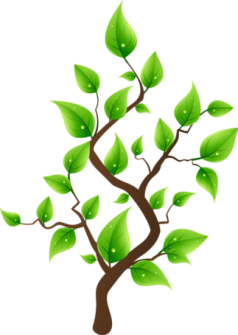 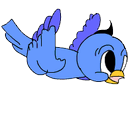 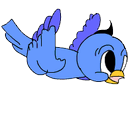 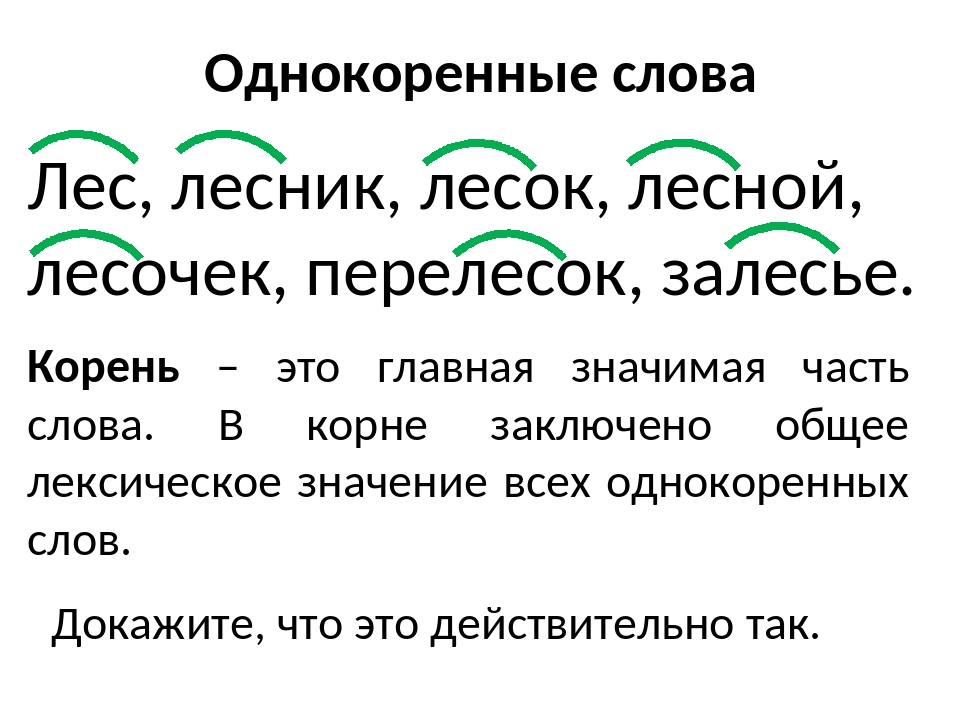 лес
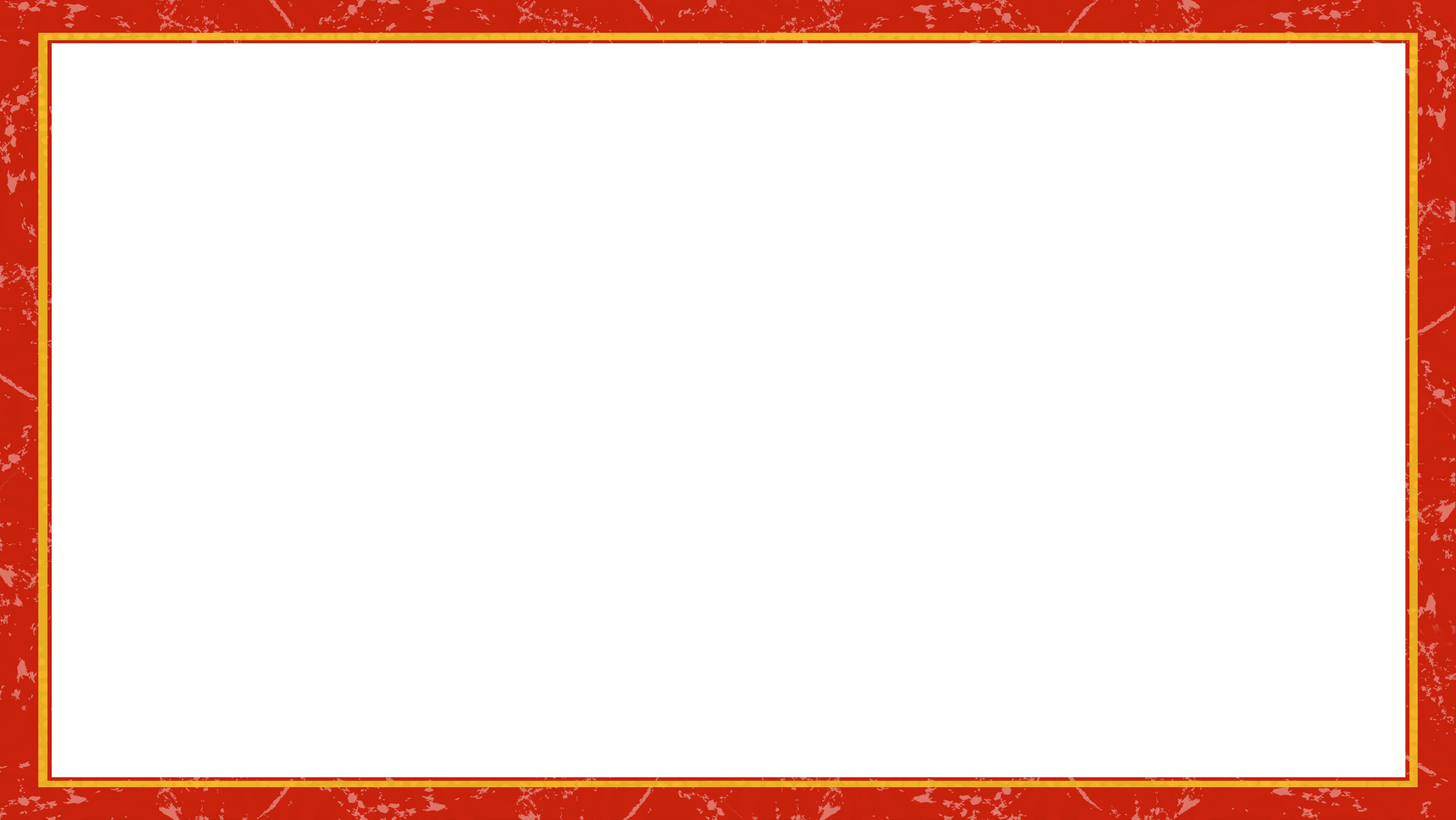 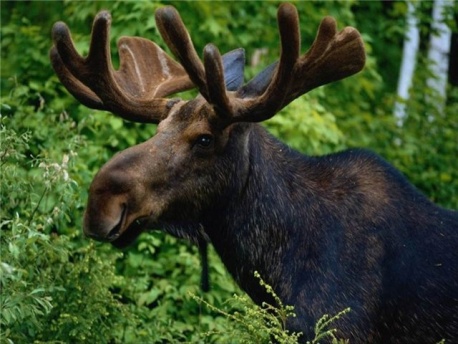 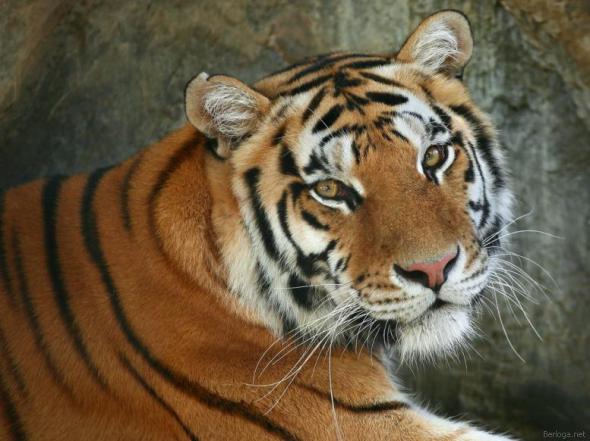 У
У
лосята
тигрята
суффикс
- это часть слова, которая стоит после корня и служит для образования новых слов
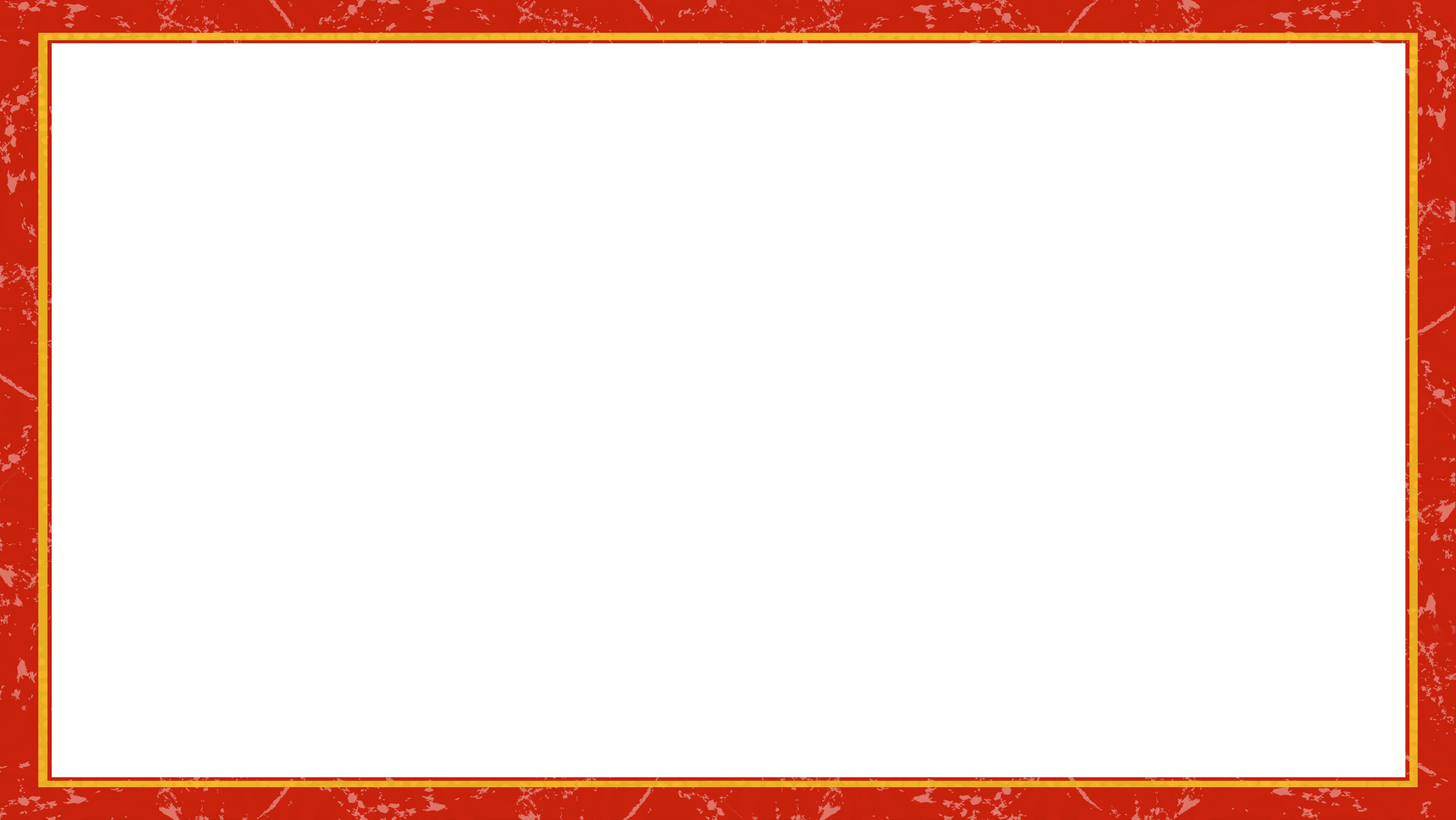 Игра: «Назови детёнышей»
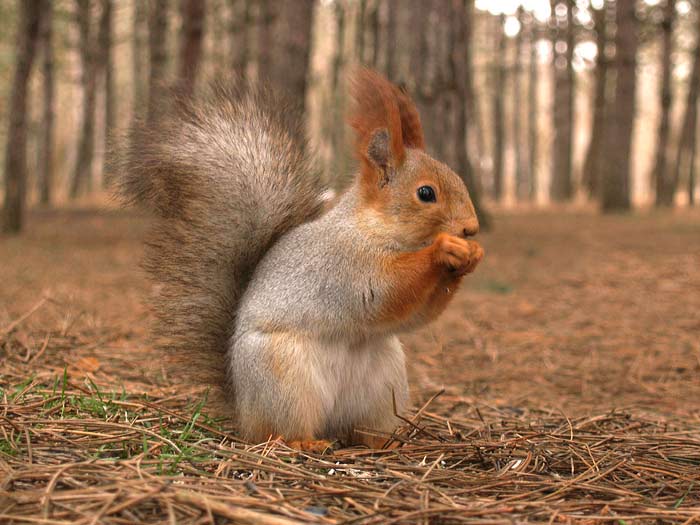 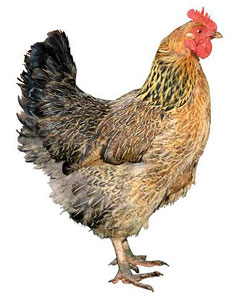 У
бельчата
У
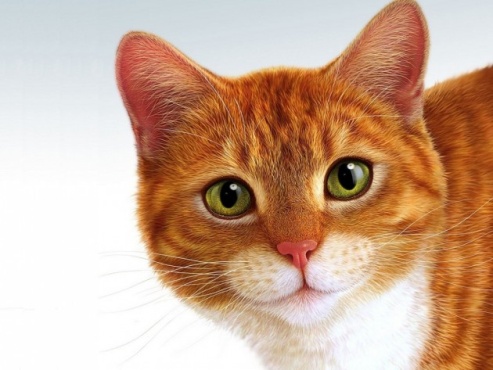 У
котята
цыплята
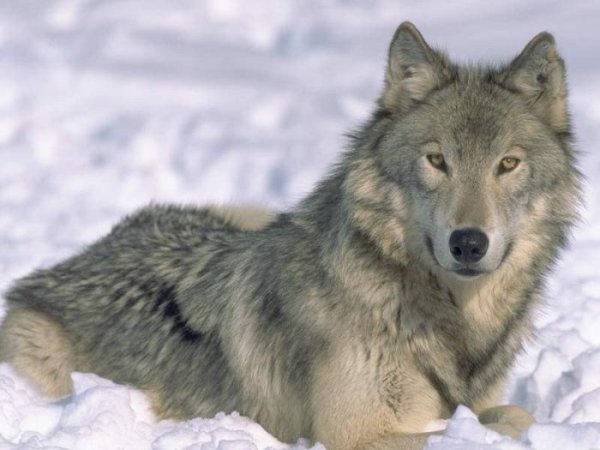 волчата
У
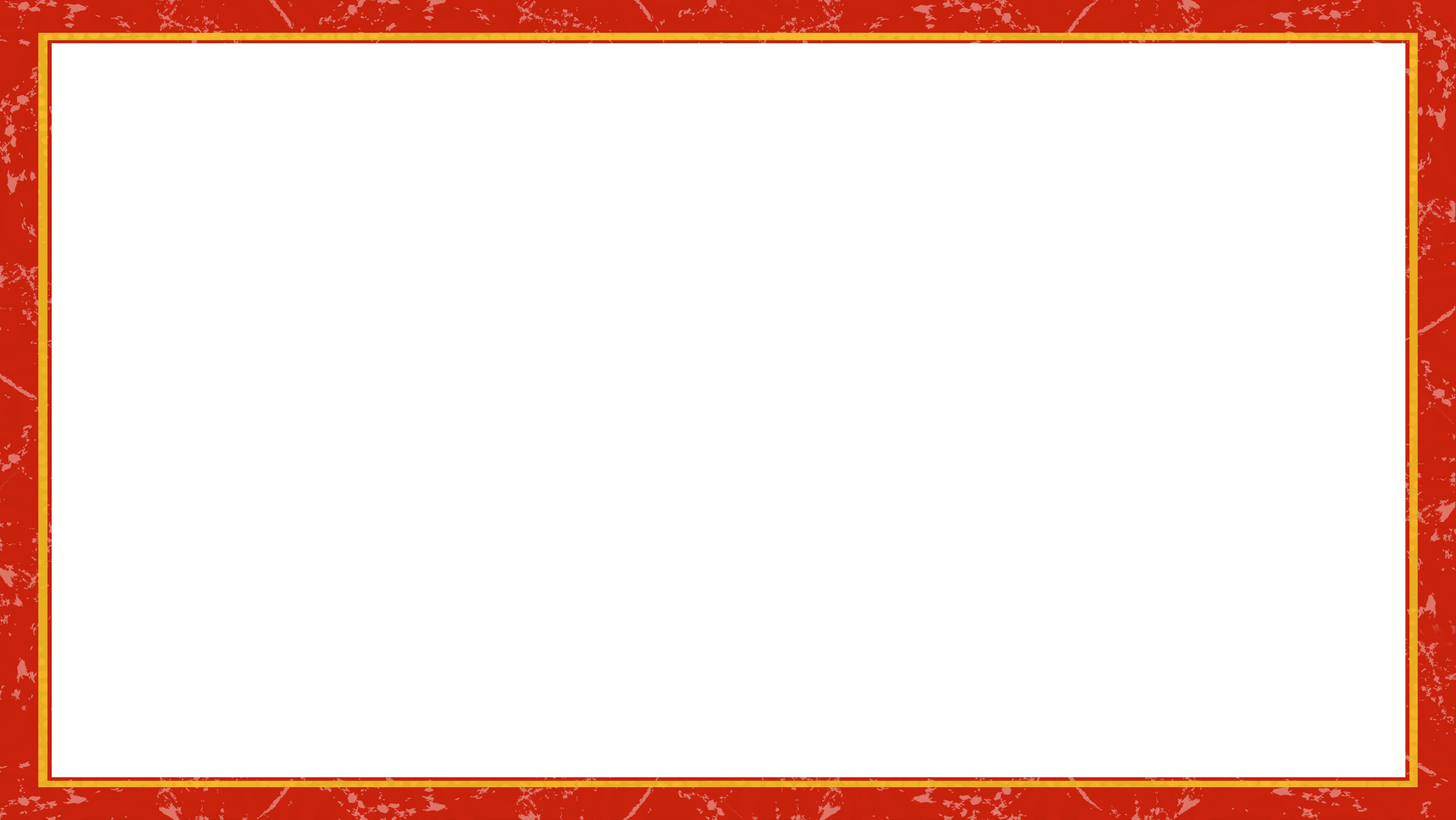 окончание
- это изменяемая часть слова, помогает связывать слова по смыслу
а
Вылепили из снег…
о
Полез на дерев…
е
Пошли по тропинк…
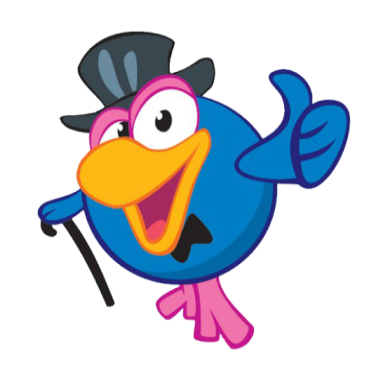 и
Прилетели снегир…
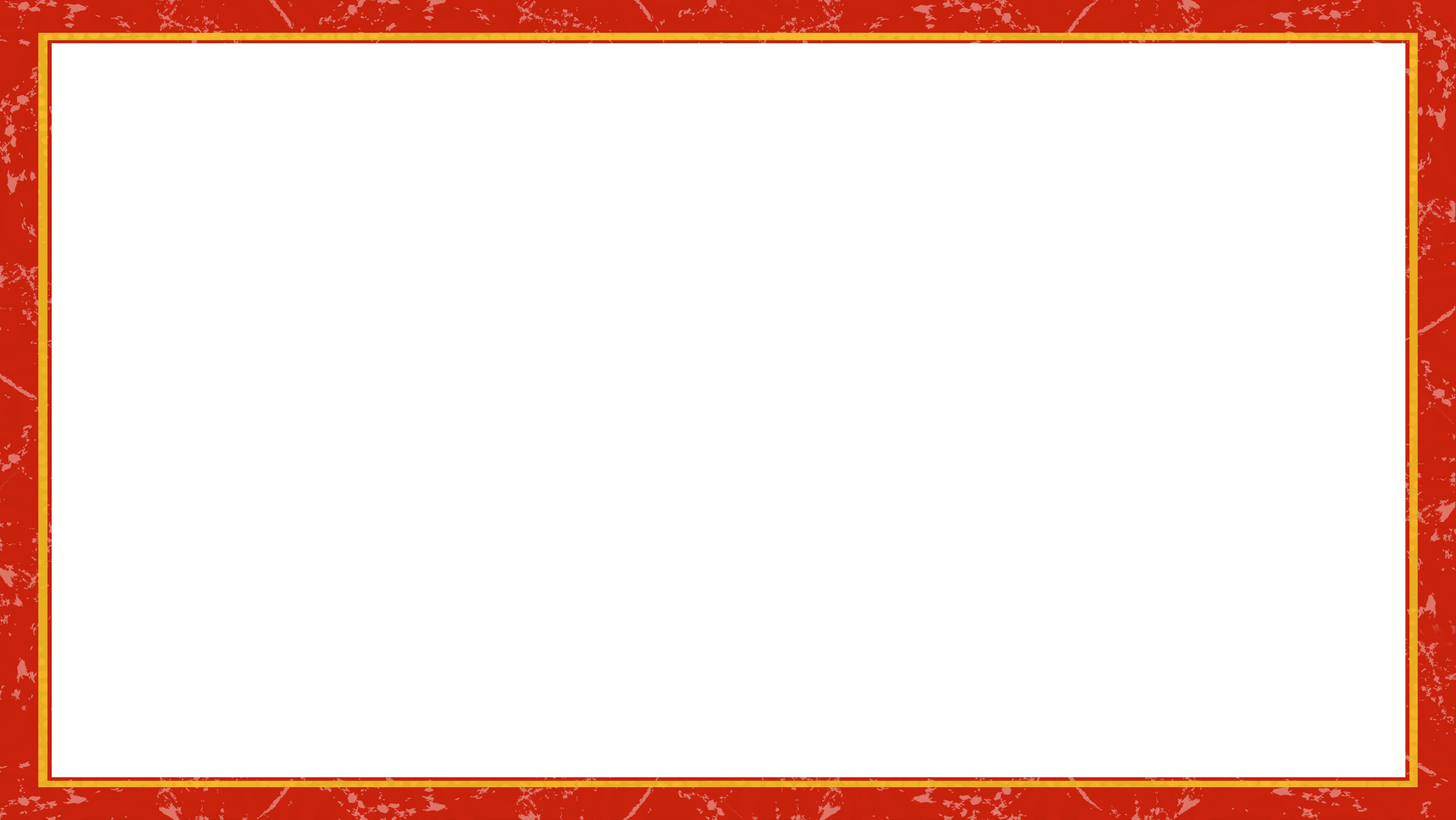 Поставьте слово «чеснок» в нужной форме
Чеснок.
       В чеснок     много полезных веществ. Сок чеснок      помогает залечивать раны. Раньше чеснок         лечили кашель. Добрая слава у чеснок      !
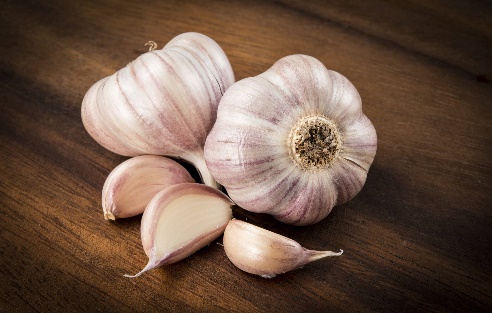 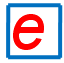 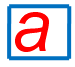 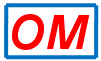 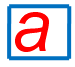 Какая часть слова изменяется?
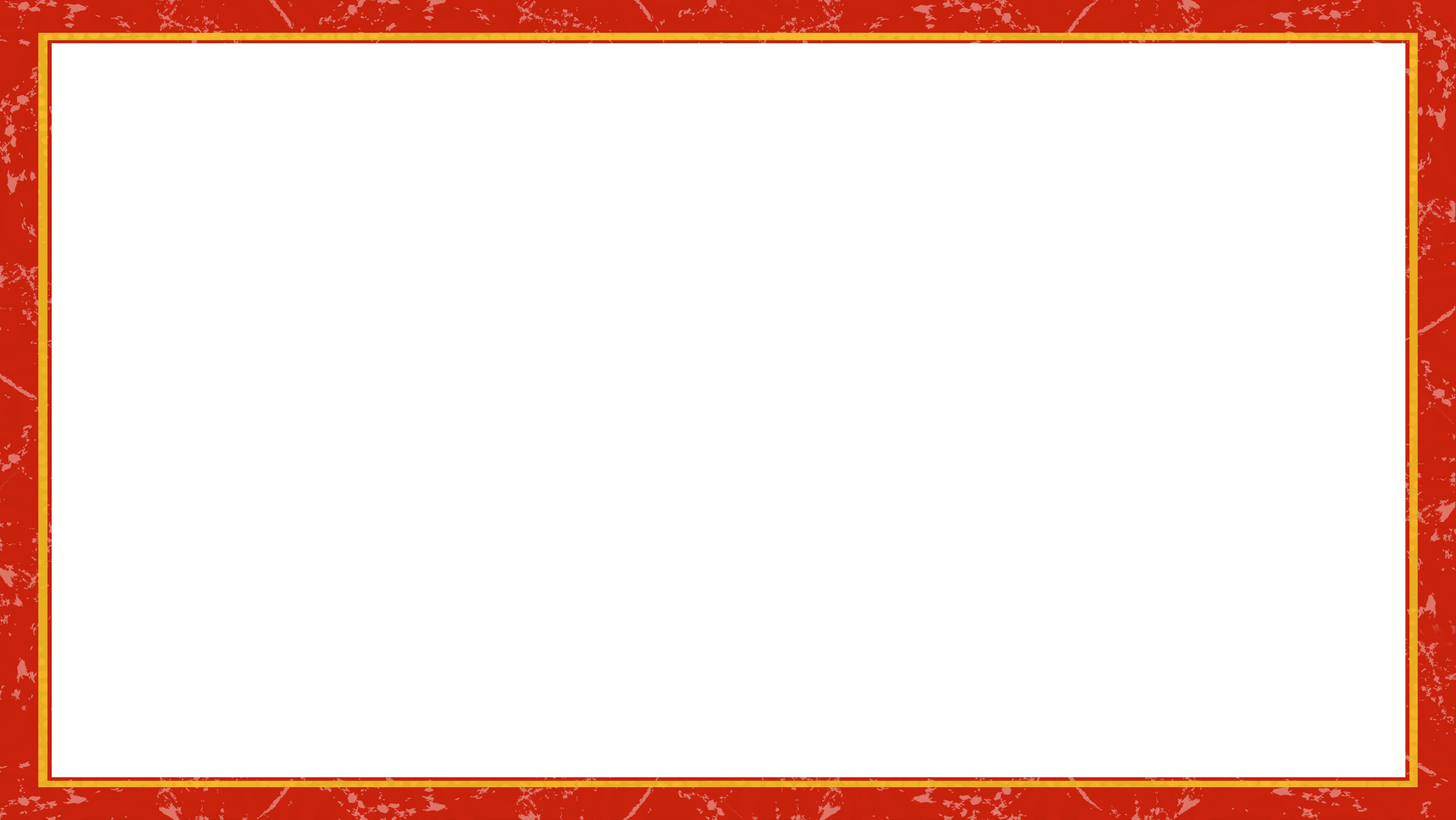 Найдите основу слова:
основа
- это часть слова без окончания.
2) холодная
1) кормушка
7) падают
3) летишь
4) зимний
8) снежинки
5) рассветы
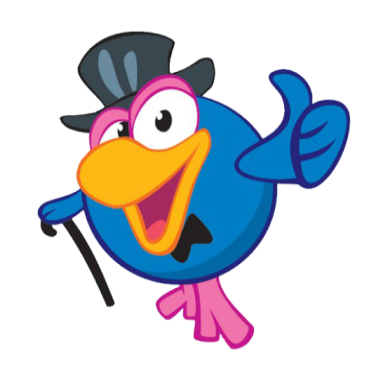 6) снег
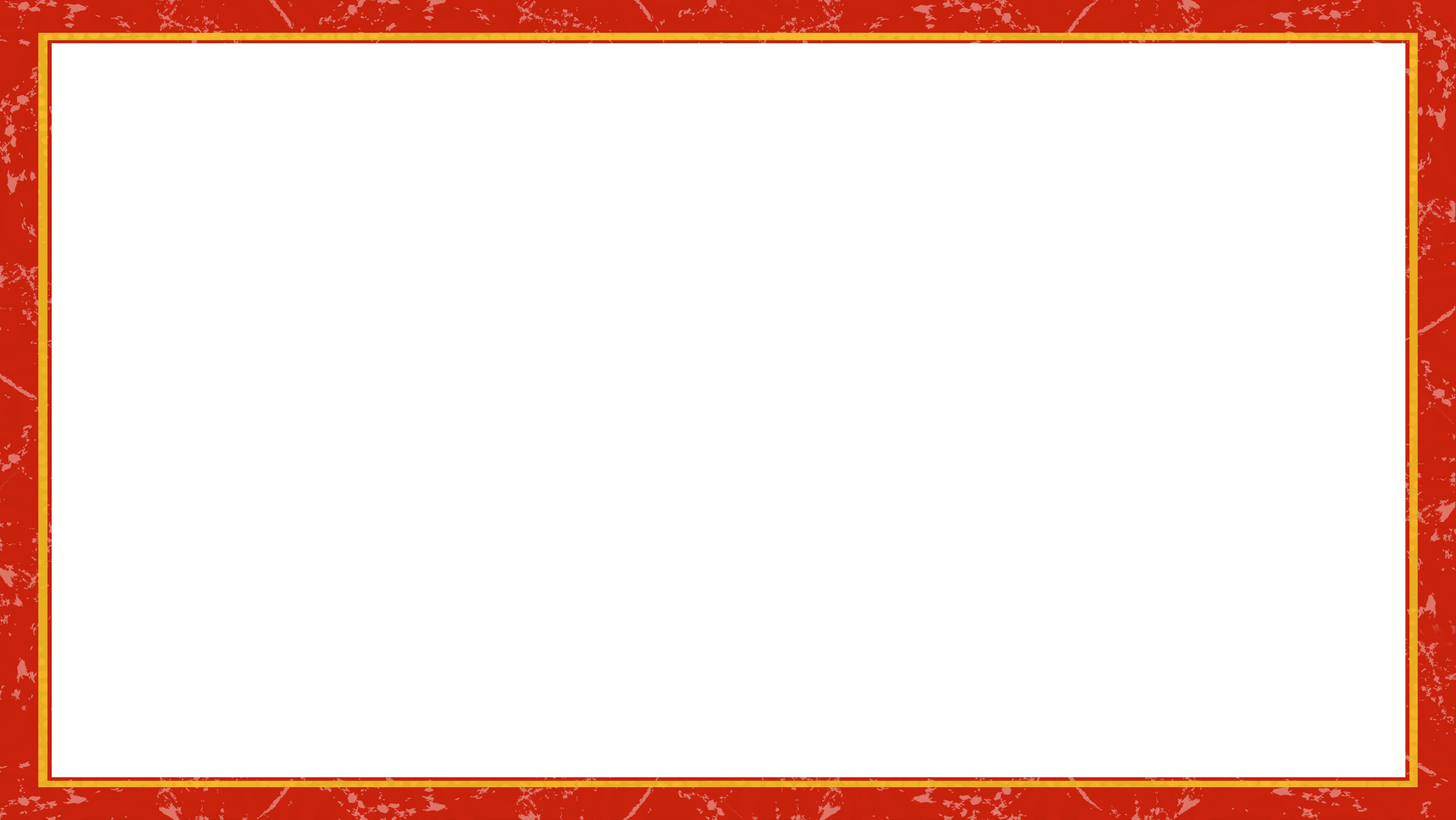 Упражнение 41.
Прочитайте. Какие новые слова вы узнали?
 
                                  Части слова 
Встретились однажды части слова: окончание, корень, суффикс и приставка. Стали они спорить: кто же из них главный? Приставка говорит: - Я стою перед корнем и образую новые слова. А корень в ответ: - А я главная часть слова.
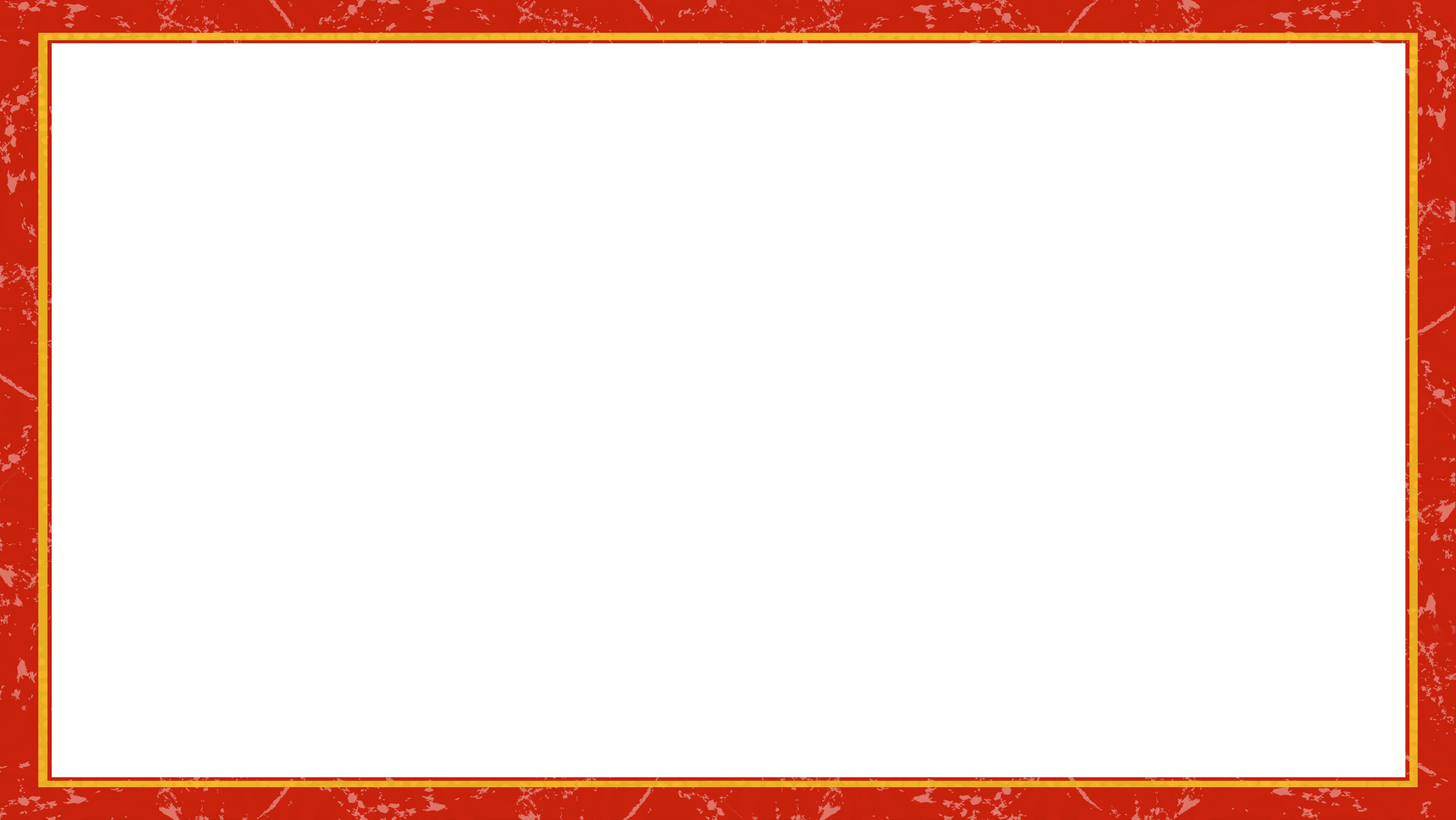 Во мне заключён общий смысл всех однокоренных слов. Суффикс заспорил: - Я стою после корня, с моей помощью образуются новые слова. Окончание отвечает: - А я связываю слова в предложении. Корень предложил не ссориться, а объединиться. - Ведь мы дополняем, друг друга, - сказал корень. – Мы можем образовывать новые слова вместе. С тех пор они больше не ссорятся.
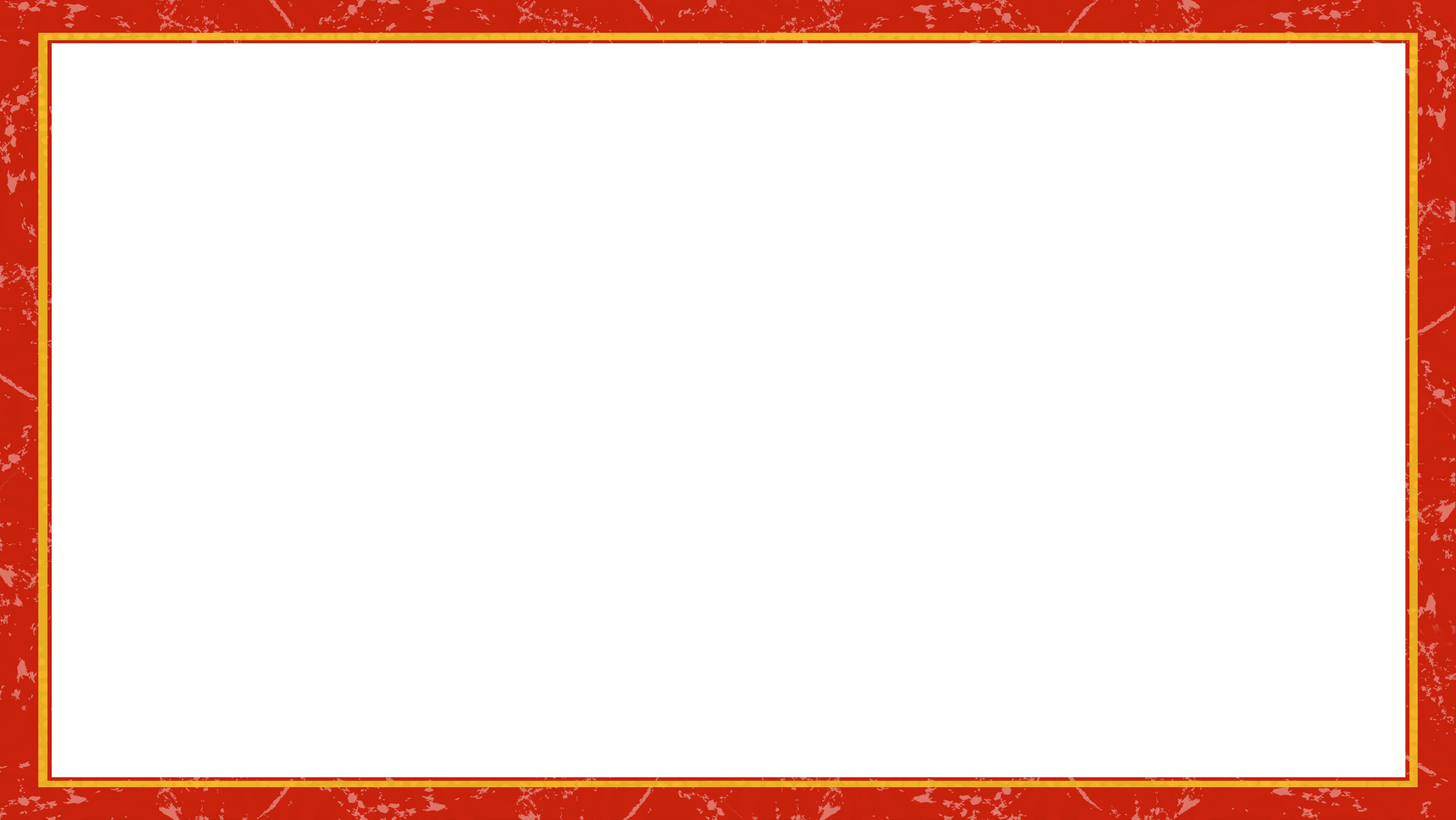 Упражнение 42.
 Прочитайте. Соберите слова из частей. Запишите их. Составьте предложения с данными словами.
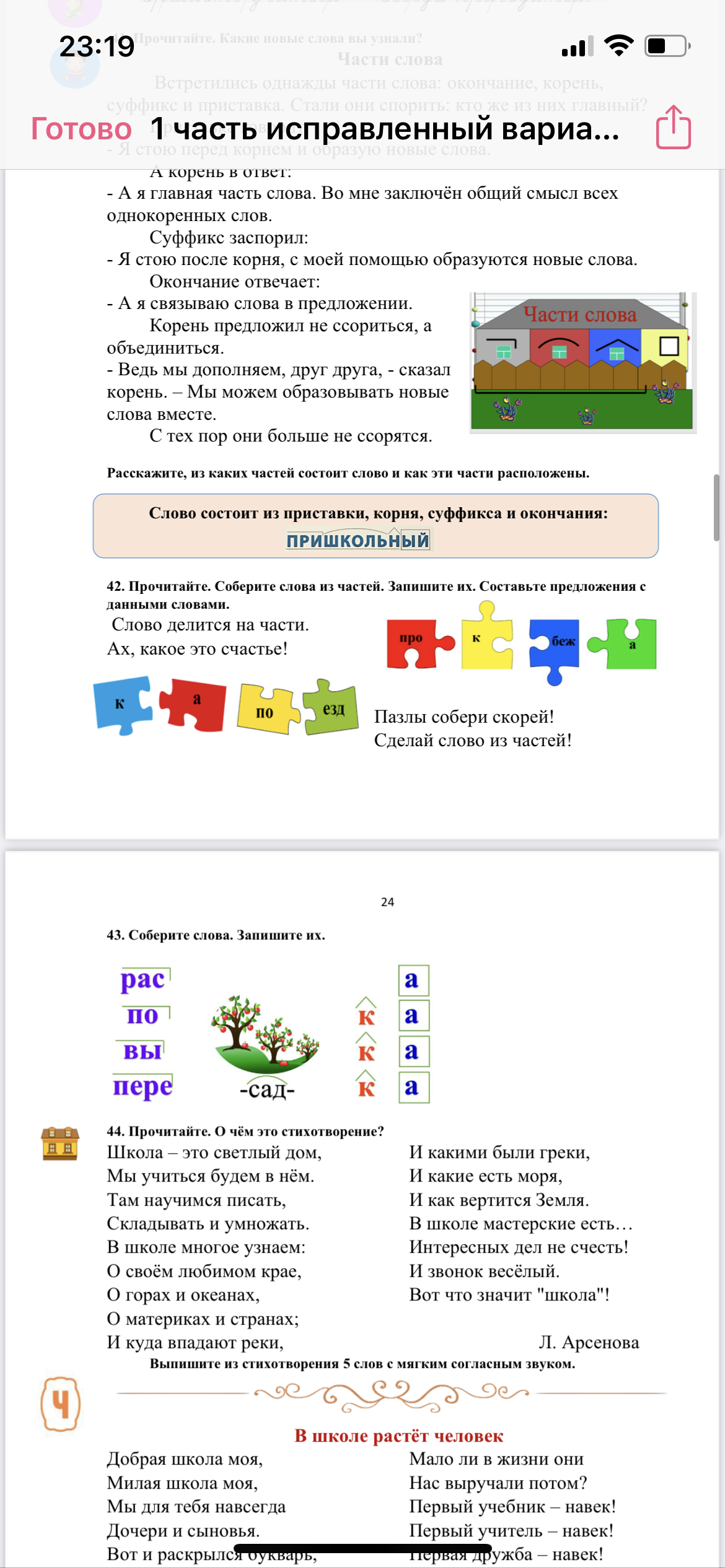 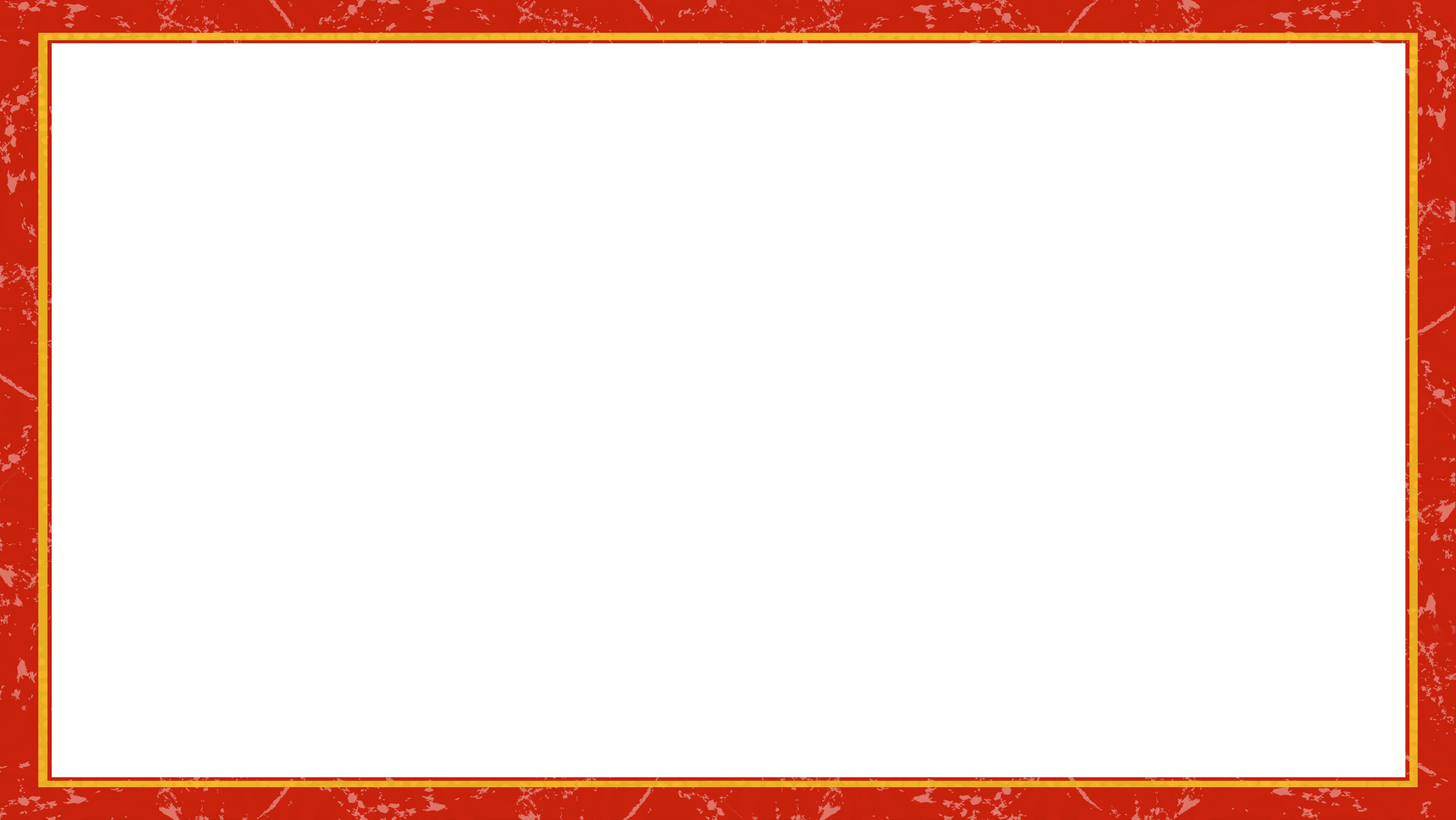 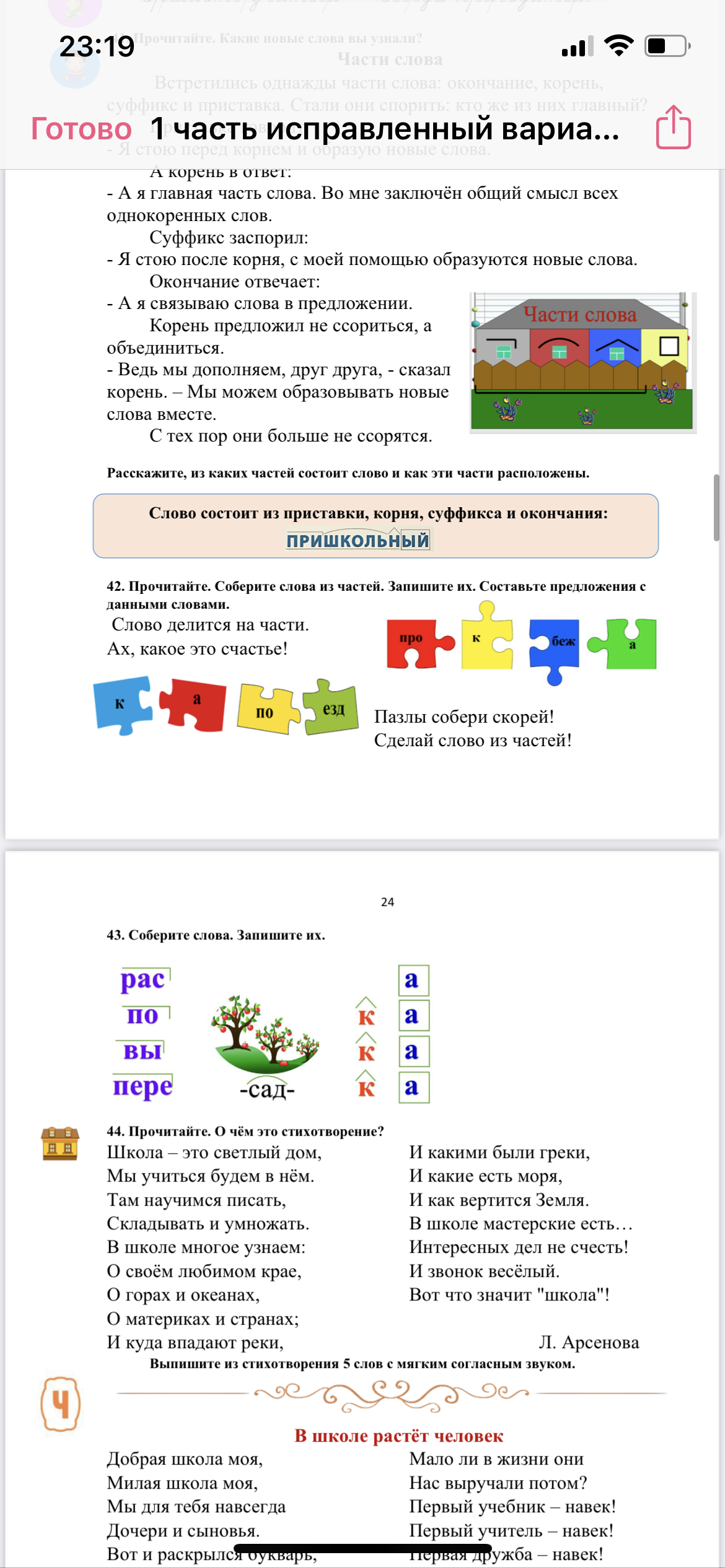 пробежка
пробежка
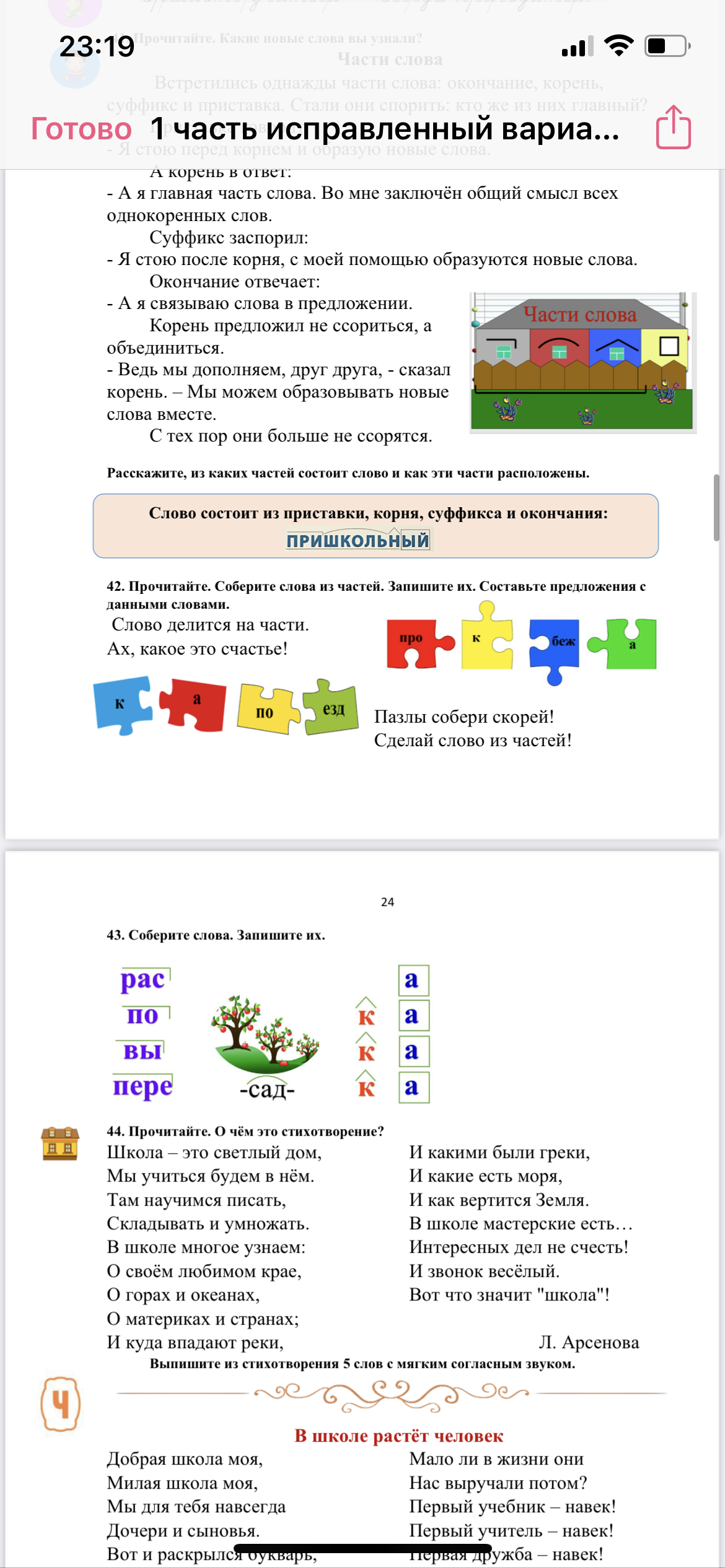 поездка
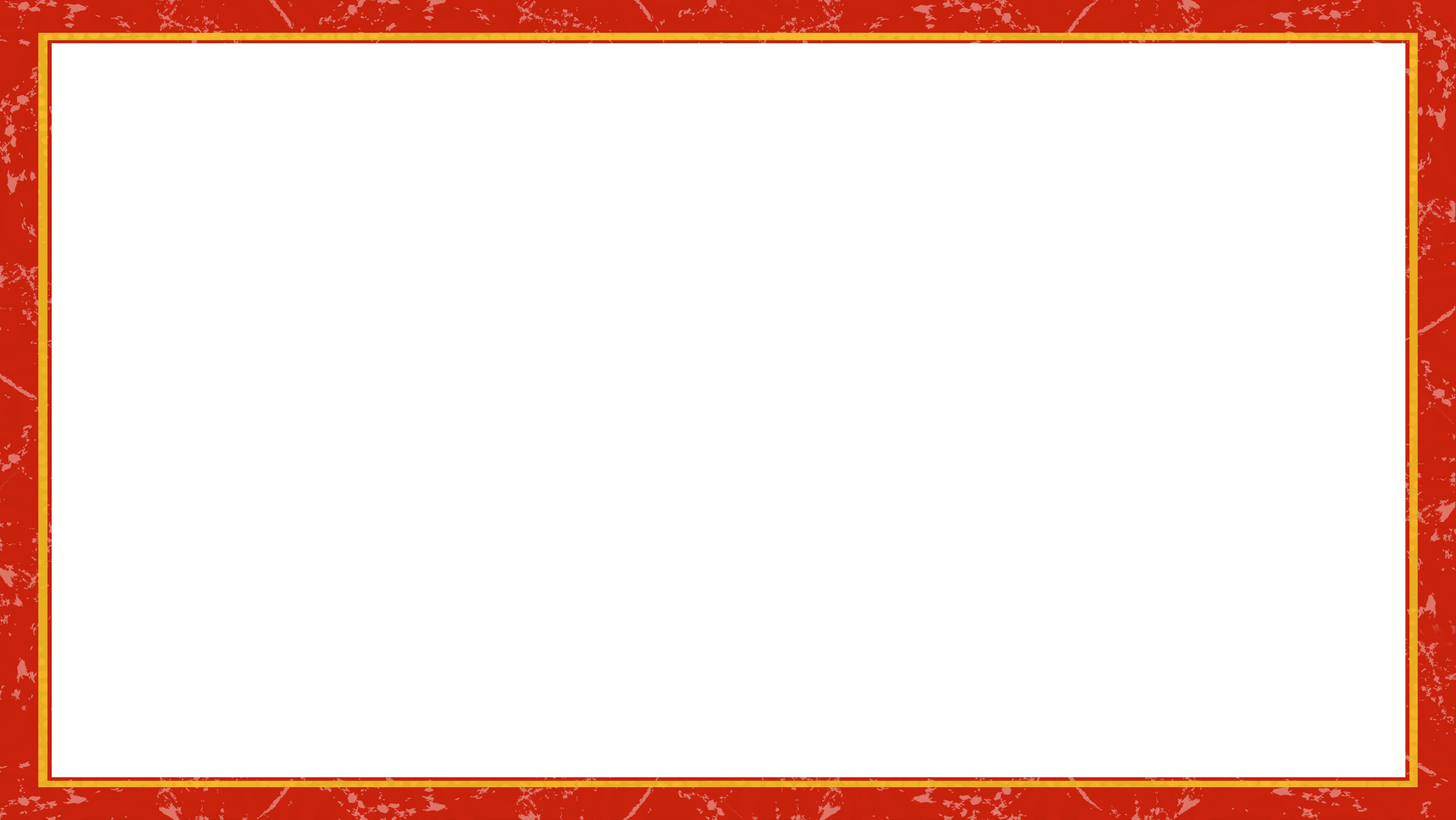 Упражнение 43.
 Соберите слова. Запишите их.
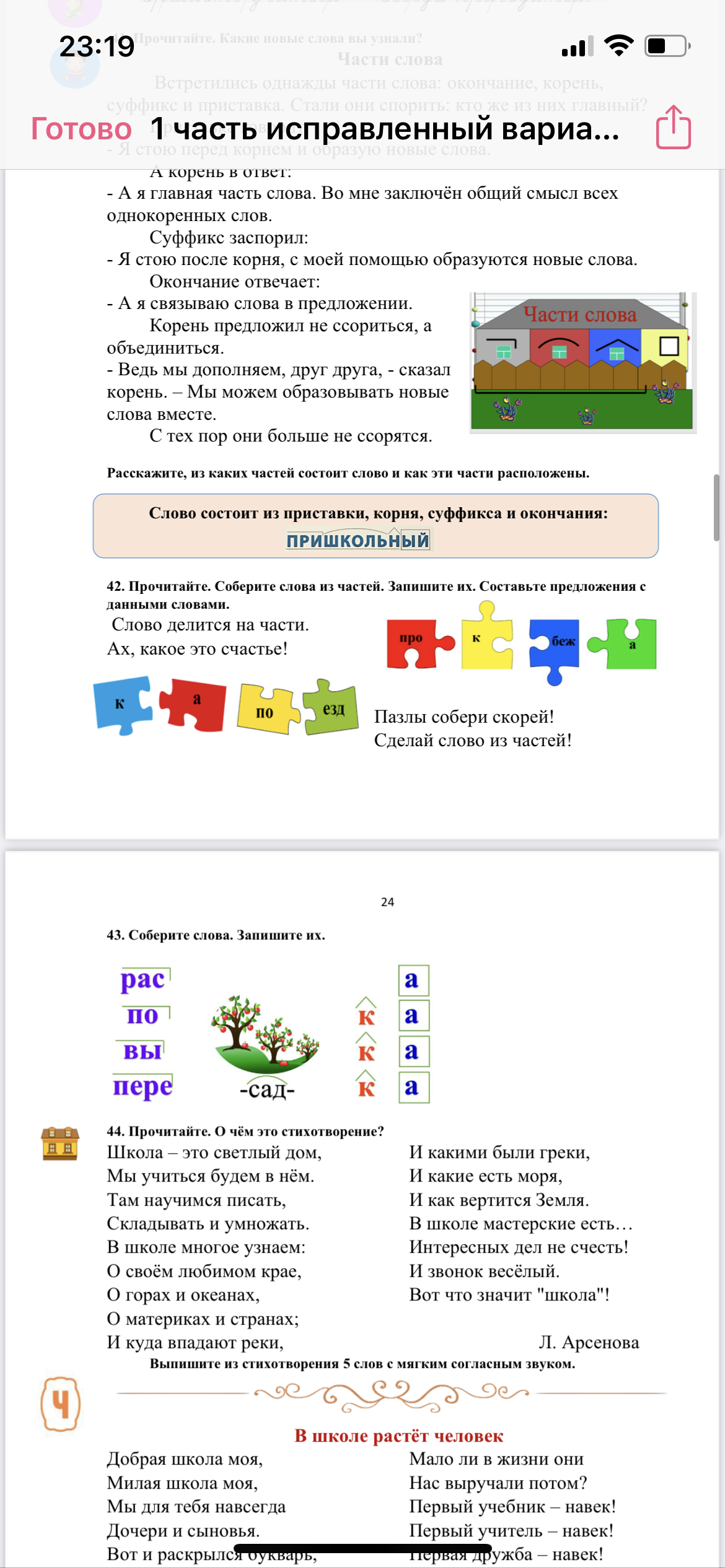 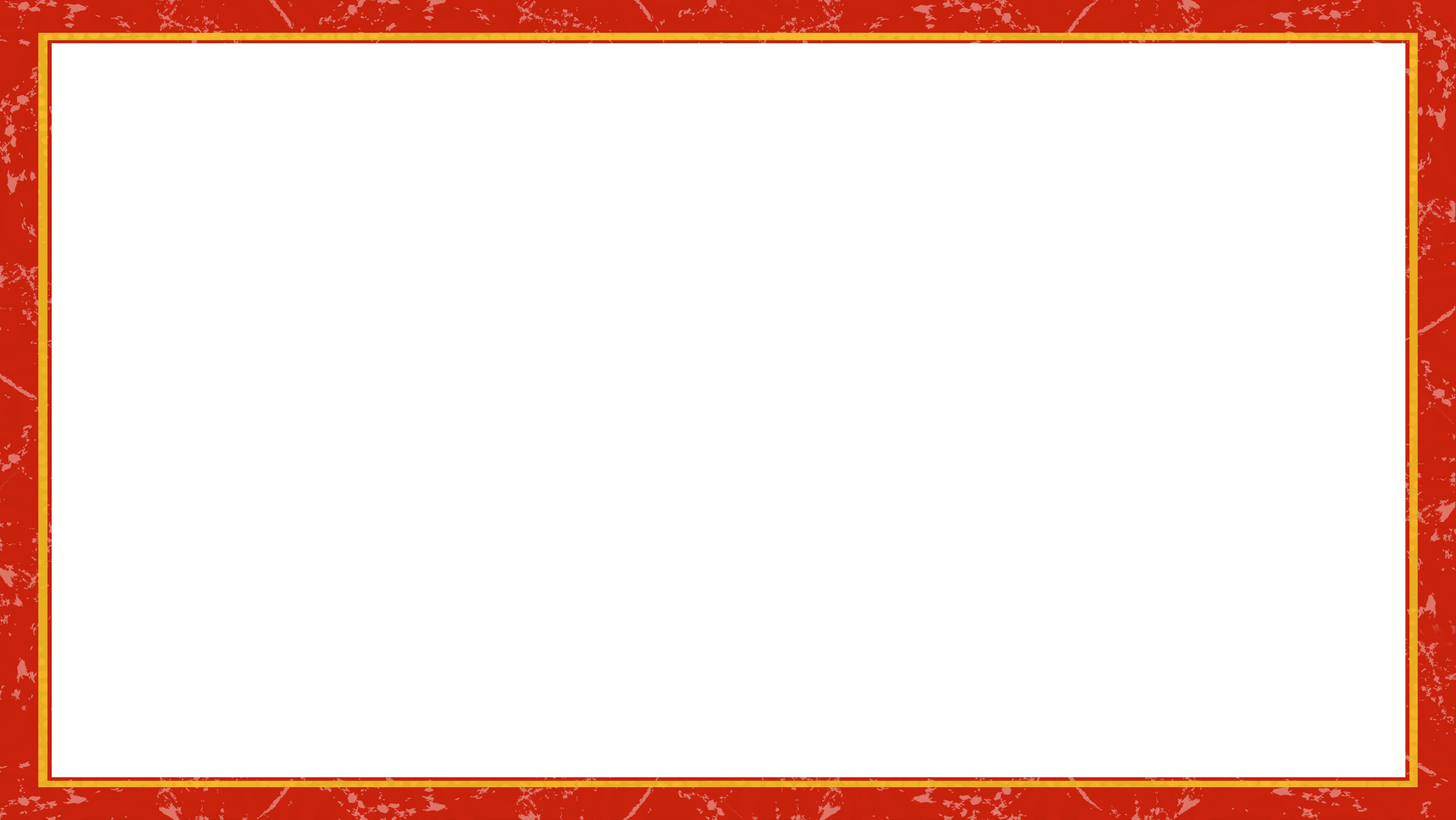 Рассада
Посадка
Высадка
Пересадка
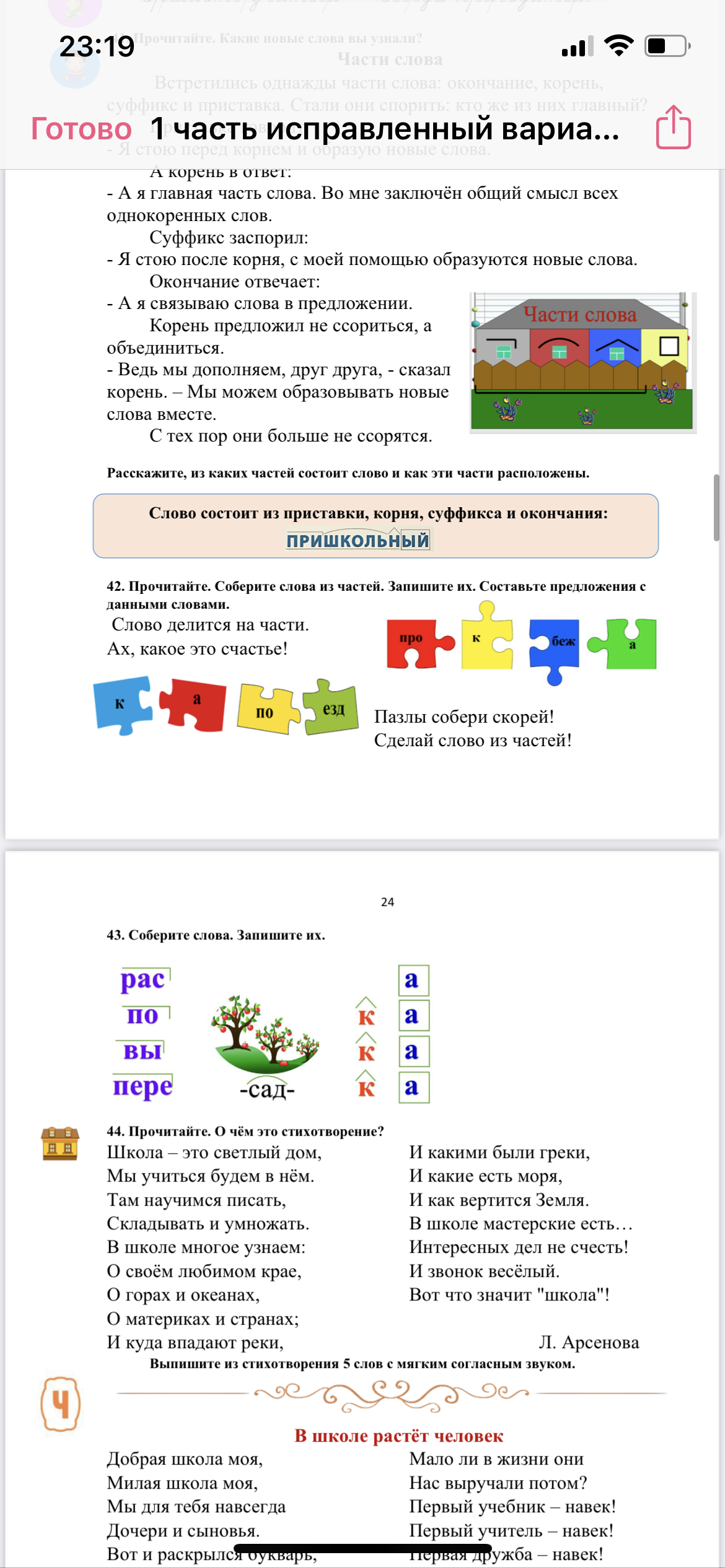 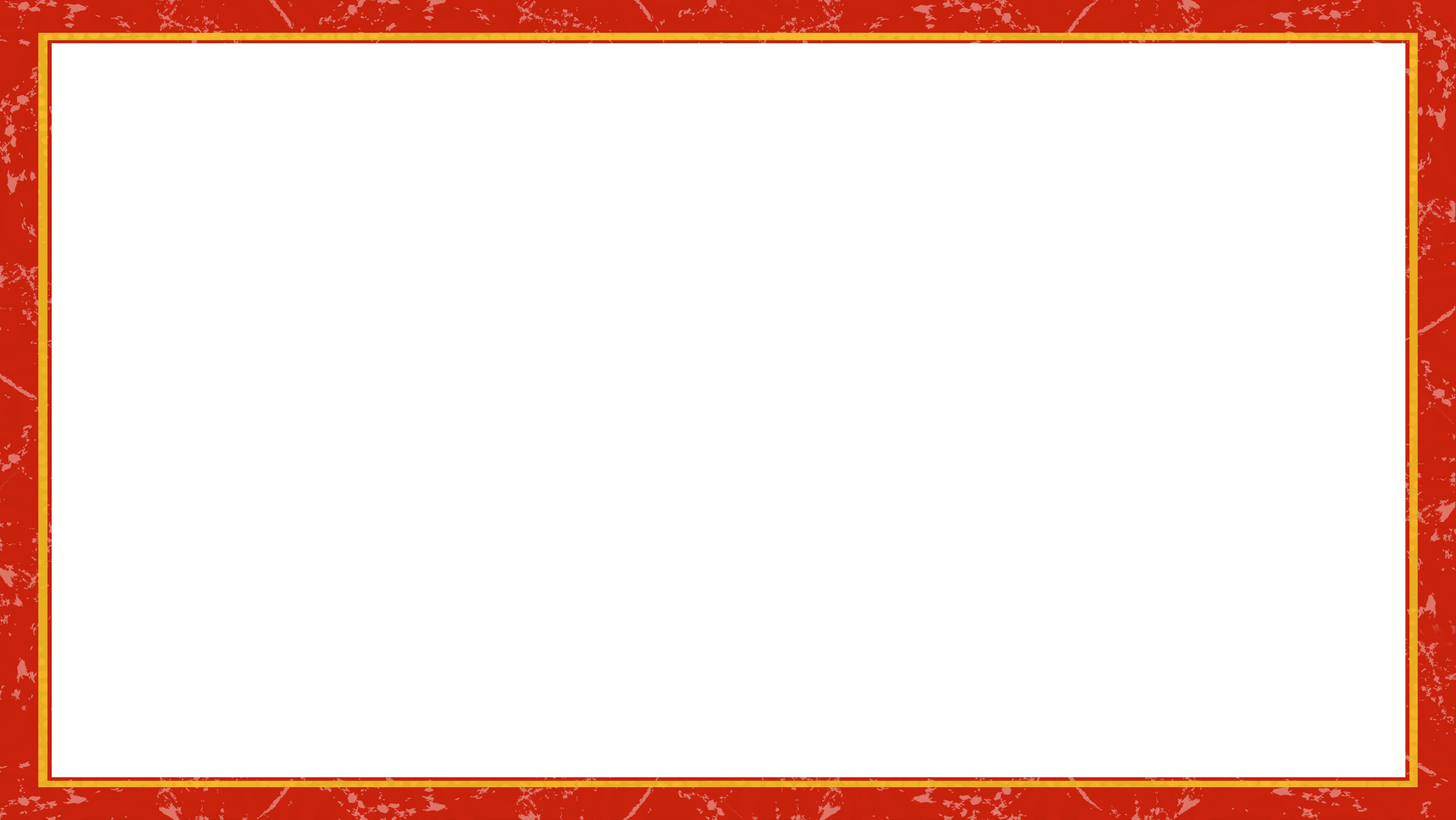 ДОМАШНЯЯ РАБОТА
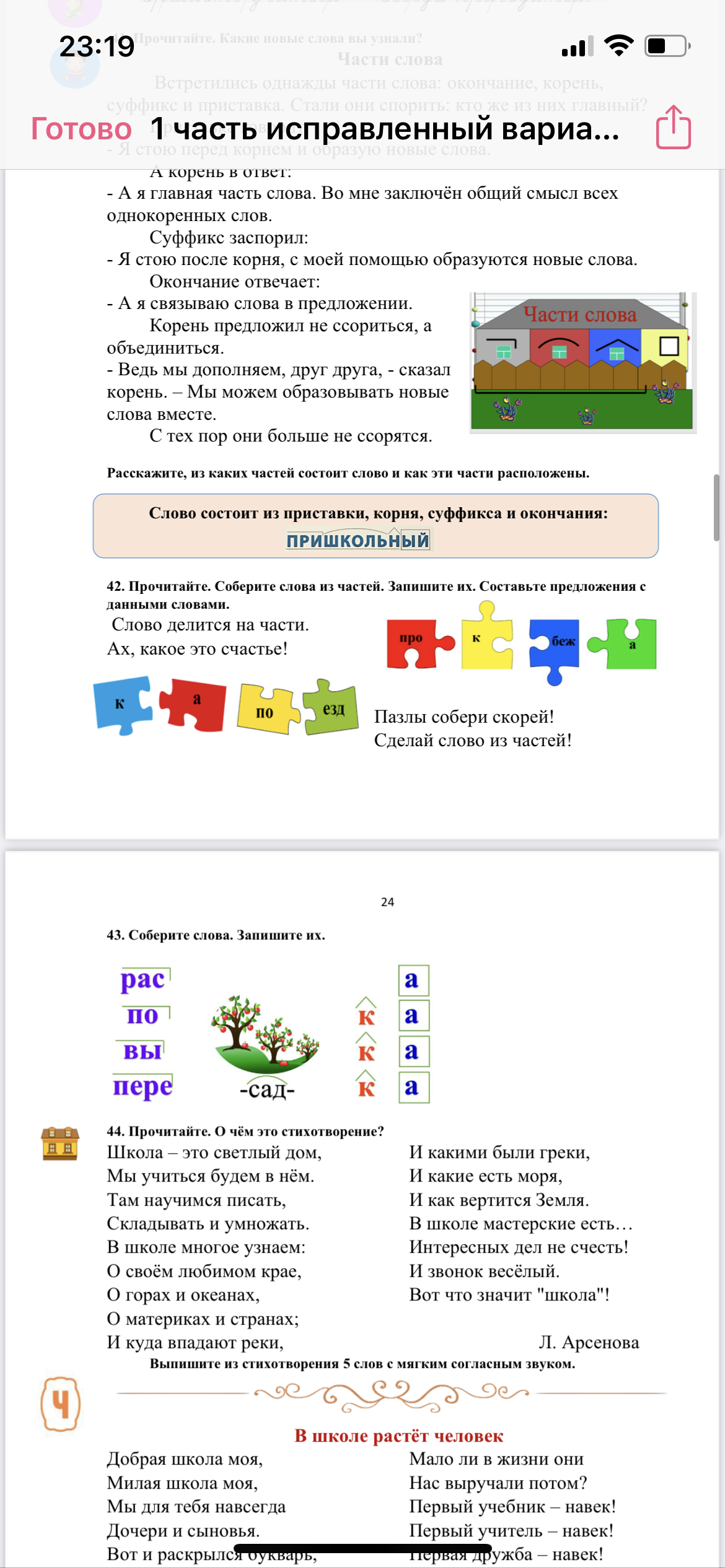 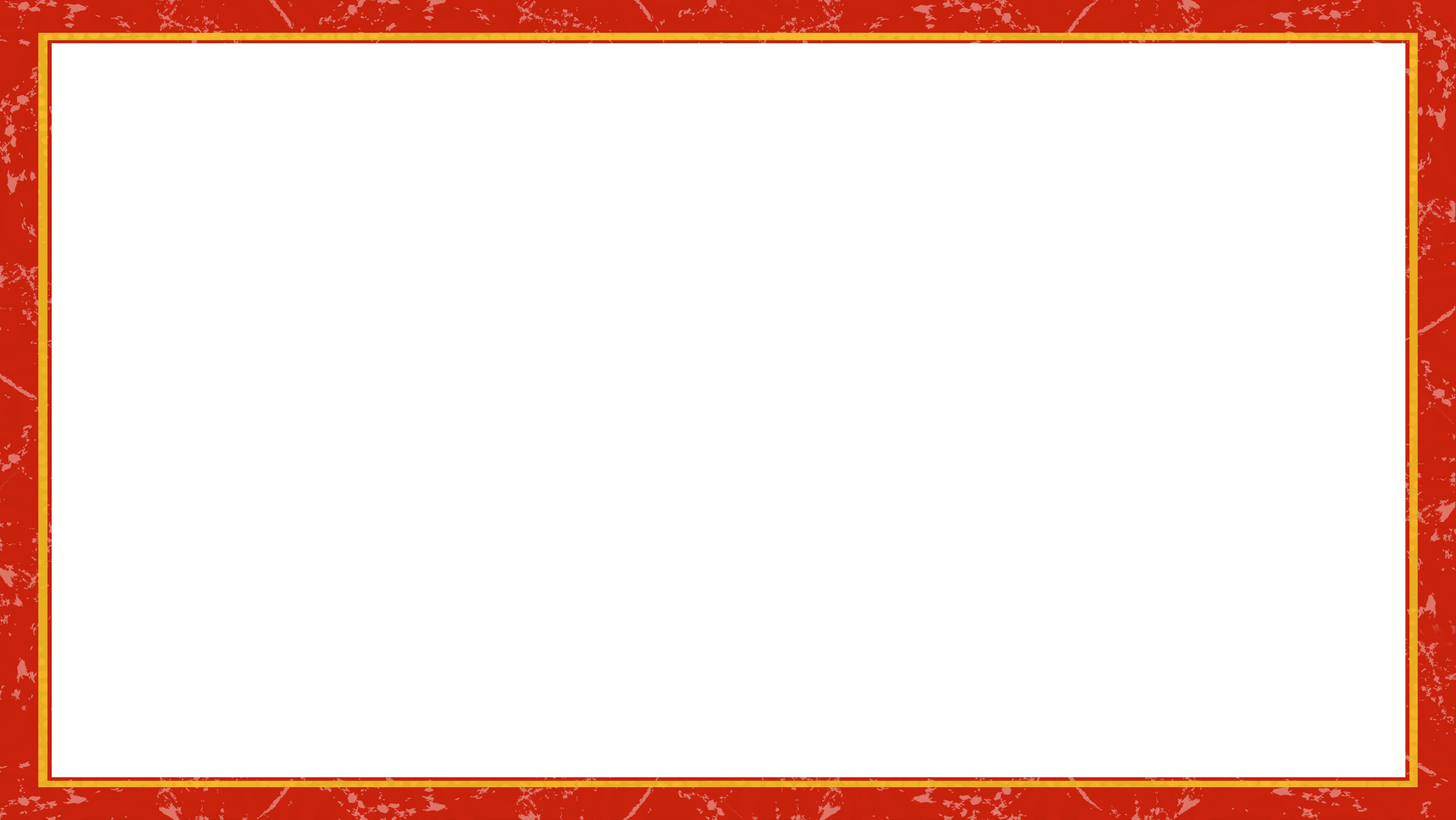 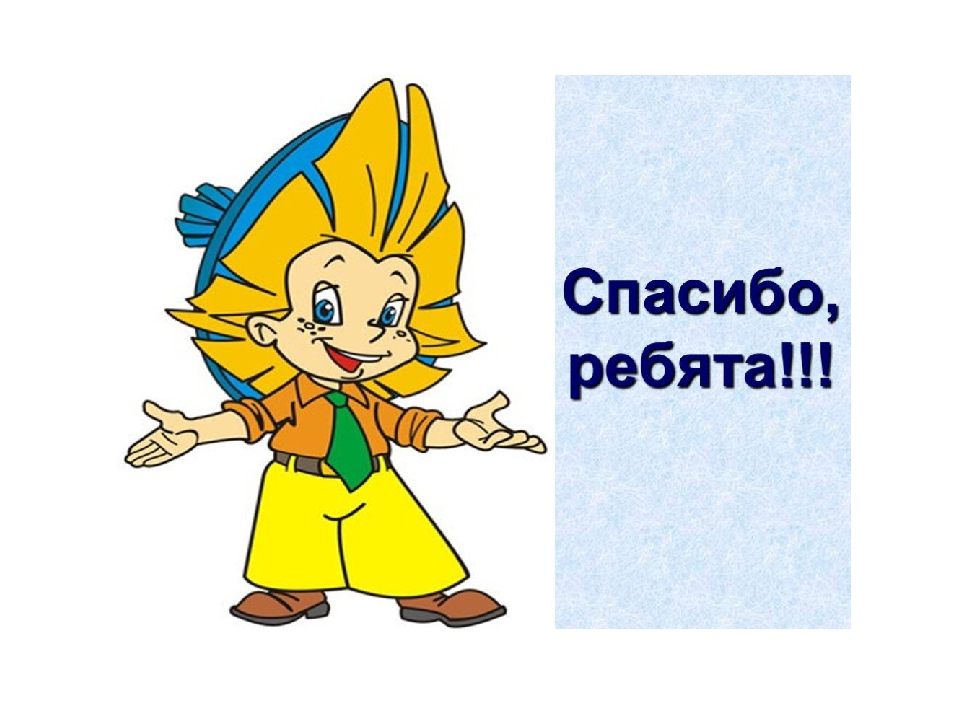